Machine learning based developments for LHC / CMS Level-1 triggers
CICADA & AXOL1TL for LHC Run-3
Possibilities for HL-LHC
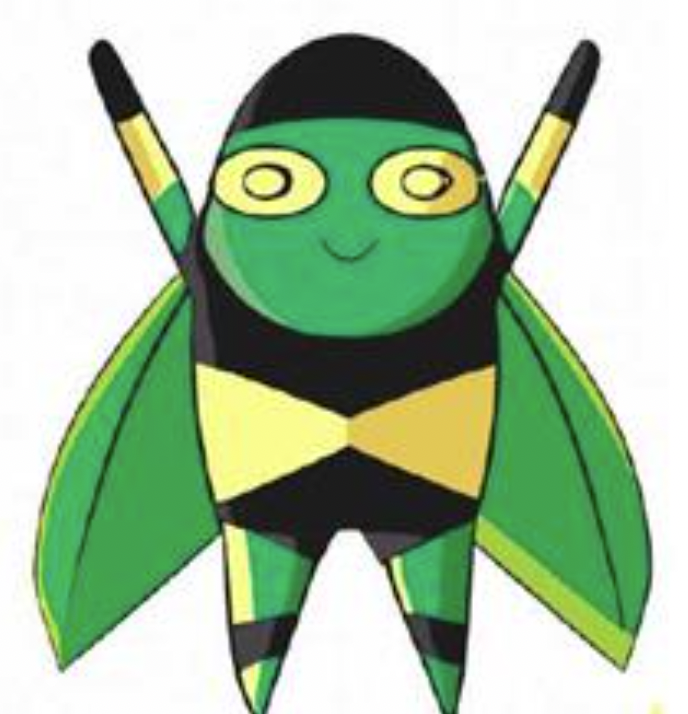 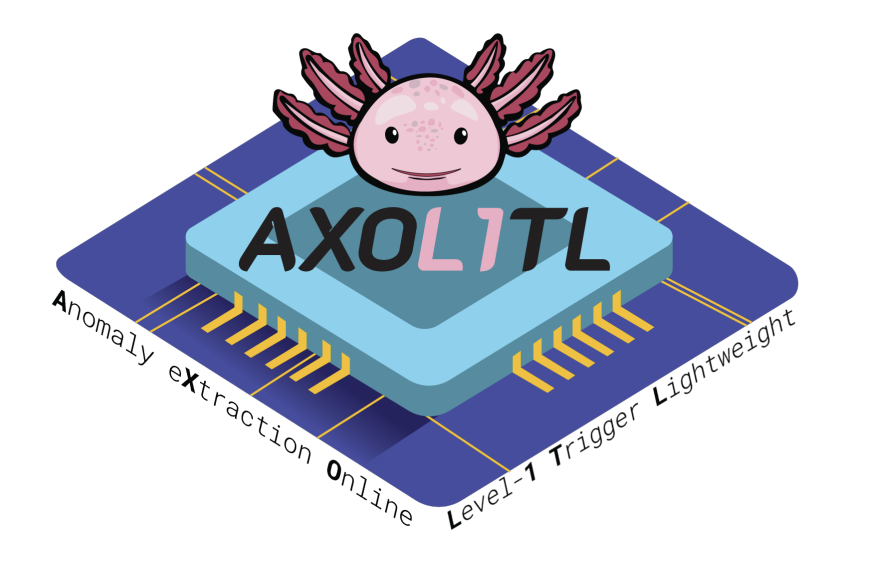 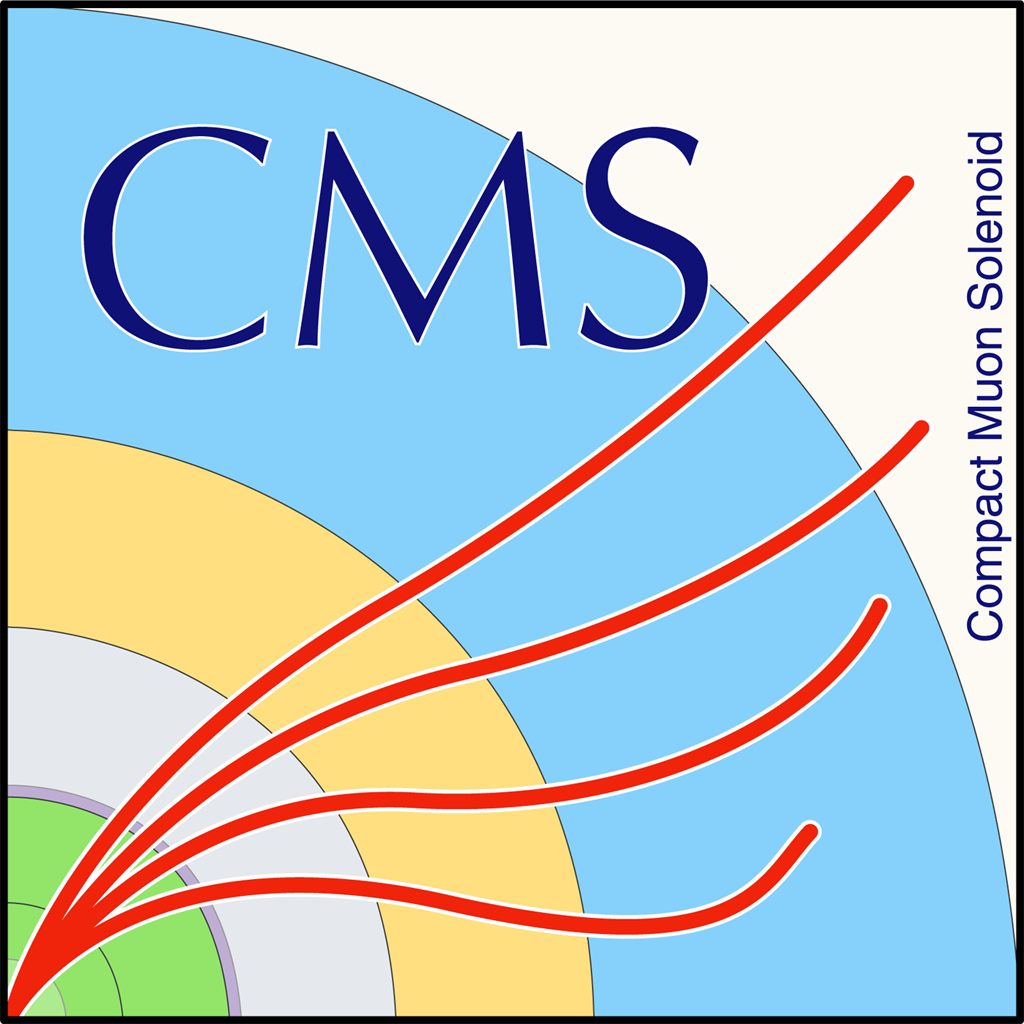 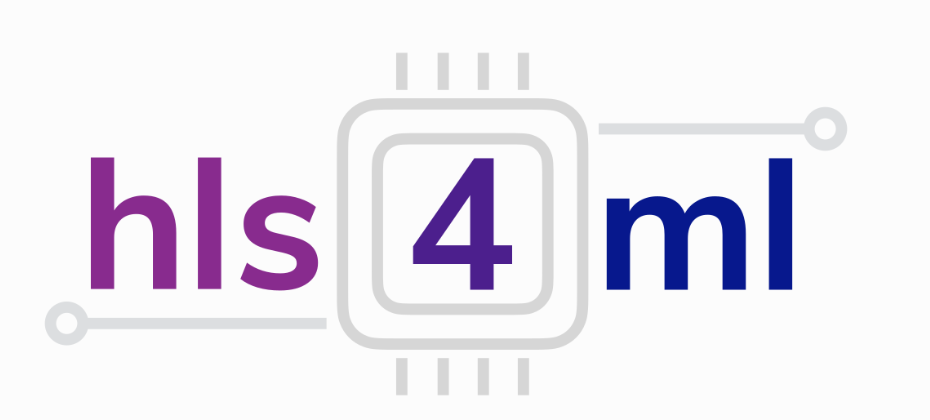 JINST 13 P07027 (2018)
https://fastmachinelearning.org/hls4ml/
7-Nov-23
Sridhara Dasu (dasu@hep.wisc.edu)
1
Why Machine Learning Based Triggers?
Physics searches at LHC demand low thresholds
No new physics at TeV scale has been discovered
Hopes for new physics hiding in profusely produced SM backgrounds remain
Has new physics escaped our object-threshold-based triggers?
Can one exploit complex correlations escaping simple triggers?
Can we use machine learning, say,anomaly detection technique, to search for any rare/new physics in a model-independent way?
Unknown correlations in interestingphysics are unearthed by the MLmodel which is trained on many minimum-bias events.
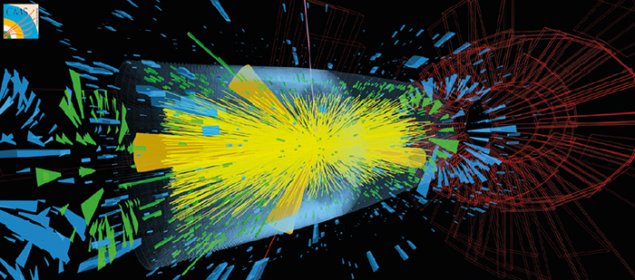 With ~200 piled-up events every crossing will look like this at the HL-LHC
7-Nov-23
Sridhara Dasu (dasu@hep.wisc.edu)
2
Why ML at Level-1?
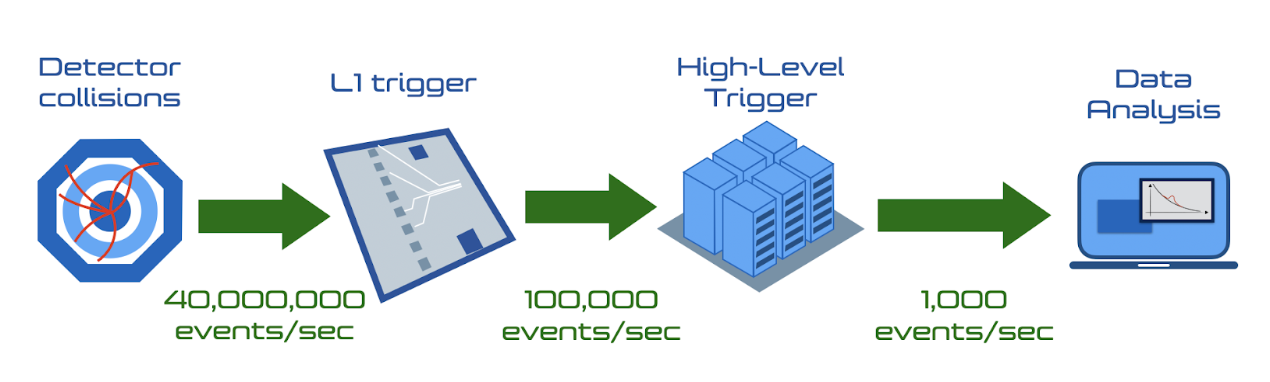 7-Nov-23
Sridhara Dasu (dasu@hep.wisc.edu)
3
Level 1 Trigger Input Data & Traditional Algos
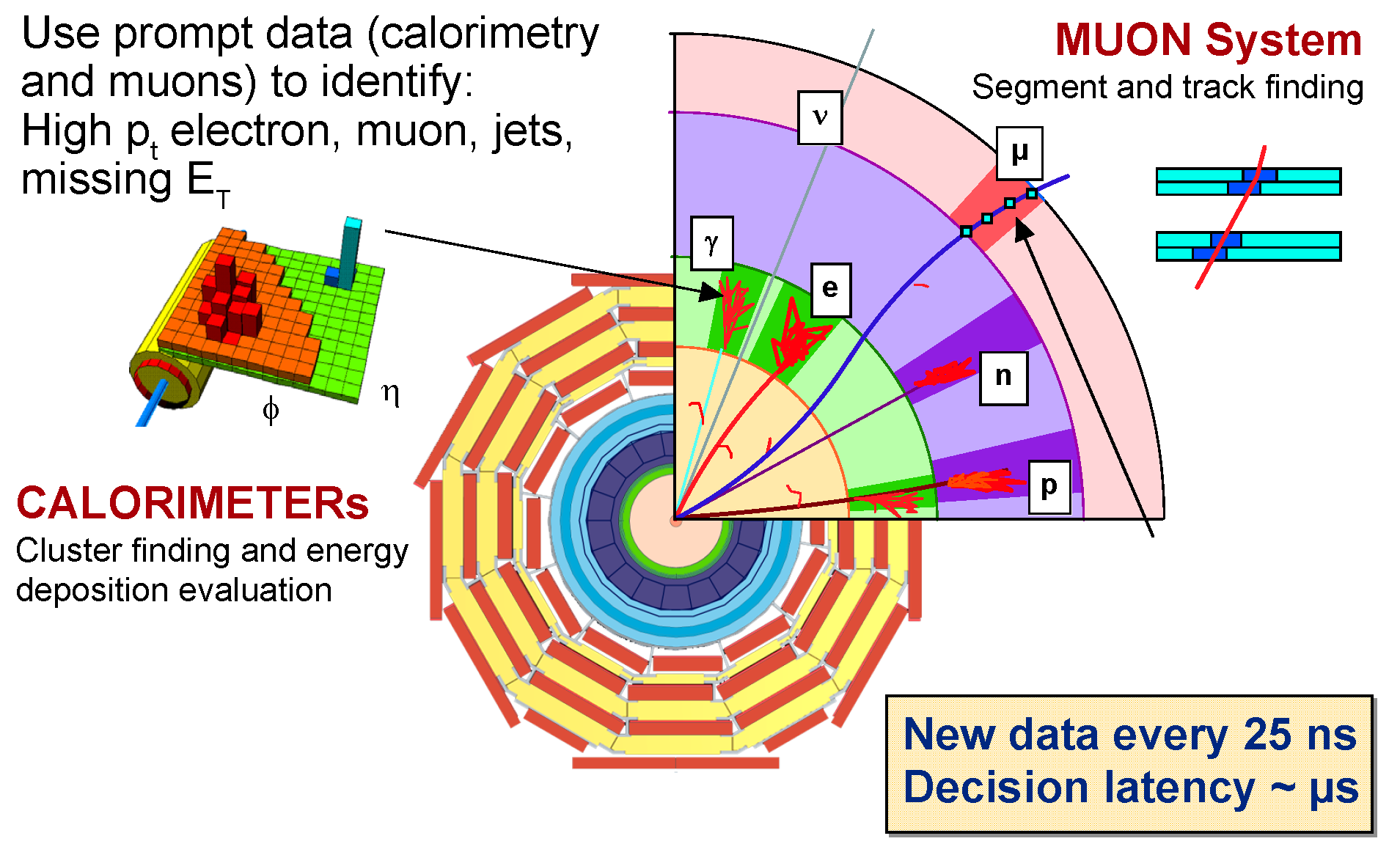 7-Nov-23
Sridhara Dasu (dasu@hep.wisc.edu)
4
Opportunities & Challenges at Level-1
Level-1 trigger system features
Massively parallel processors (FPGAs)
Very fast IO based on multi-gigabit transceivers
Modern high level synthesis tools to implement complex models
Level-1 trigger system constraints
Extremely low latency < O(1) 𝜇s
Extremely tight resources from a single FPGA board
Extremely low background rate < O(10–4)
CMS is trying improvements in Run-3 systems before getting to HL-LHC!
7-Nov-23
Sridhara Dasu (dasu@hep.wisc.edu)
5
CMS L1 Trigger System for LHC Operations
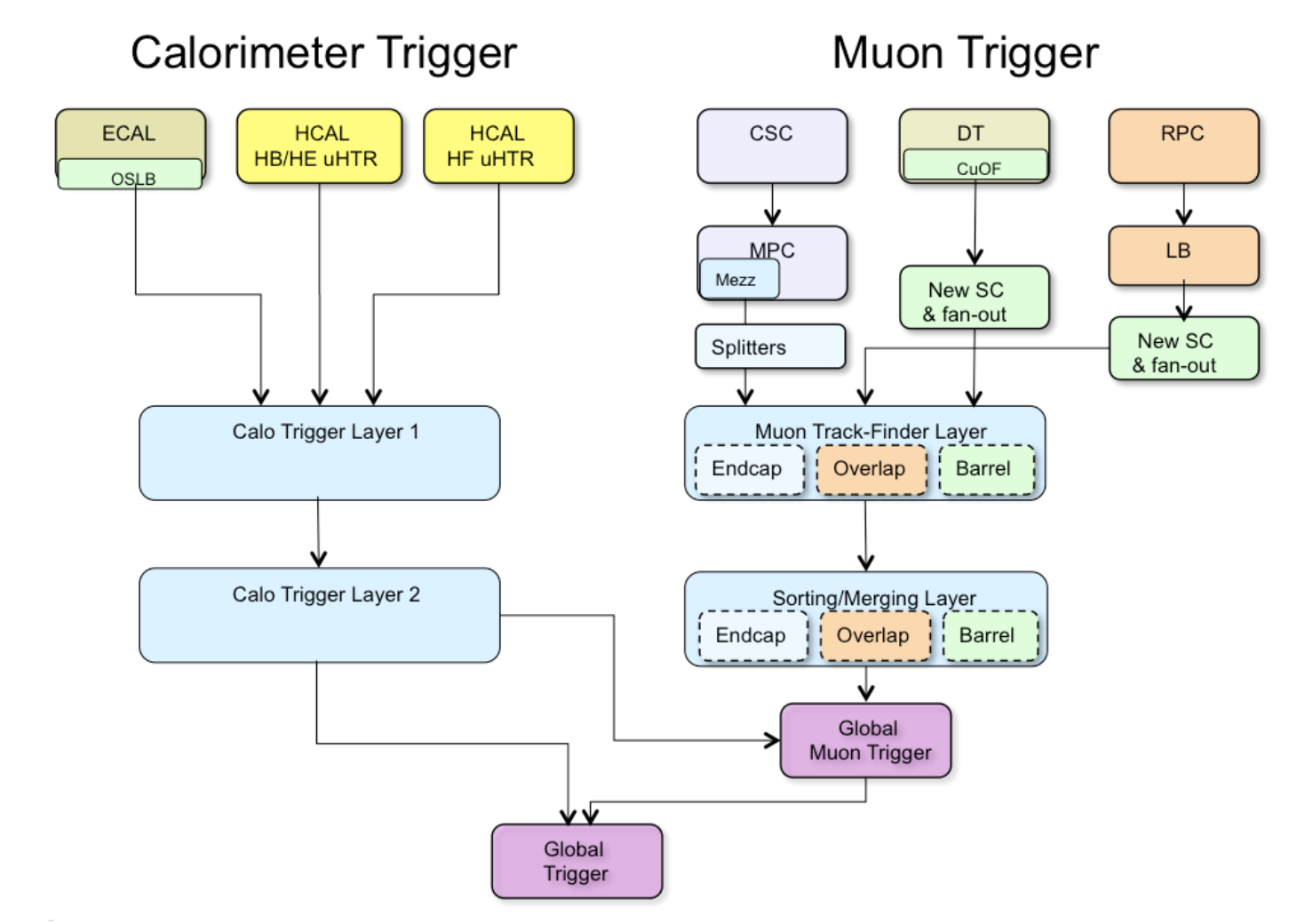 CICADA
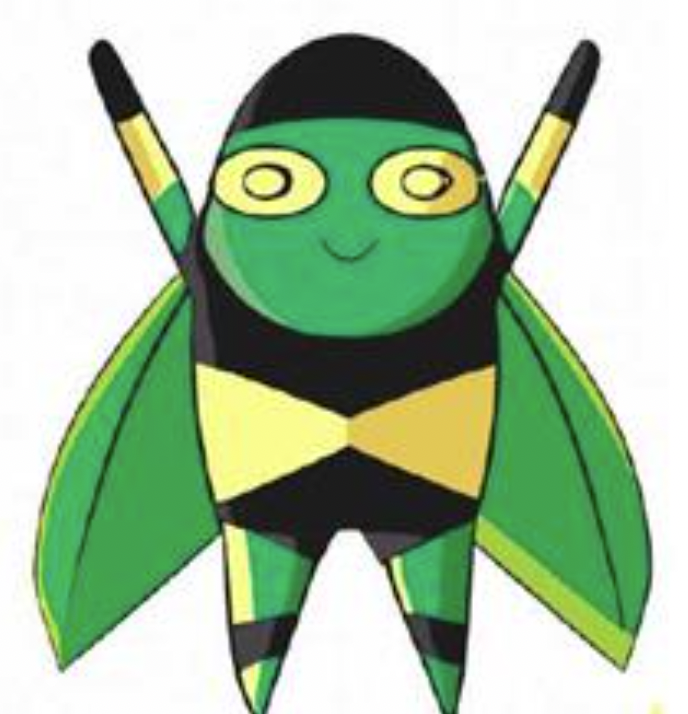 ML-Based Improvements for Run-3
AXOL1TL
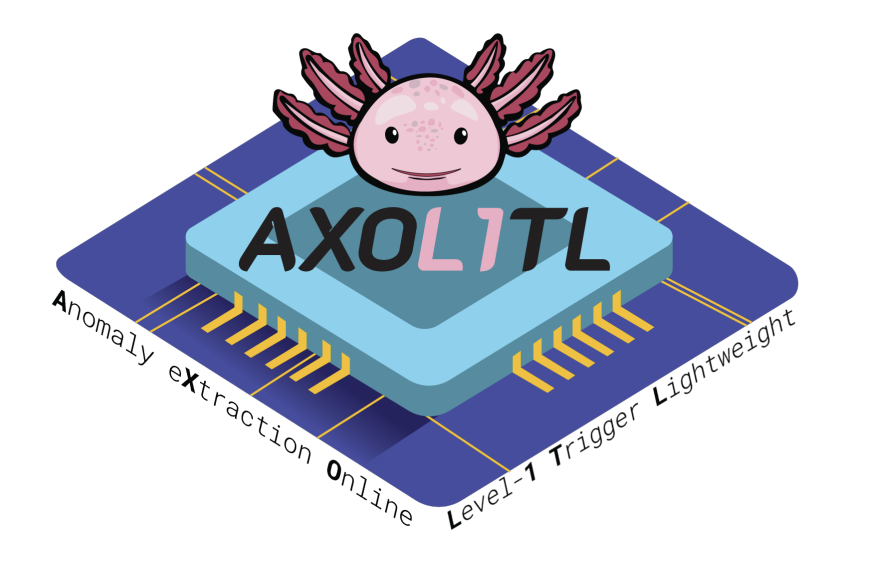 7-Nov-23
Sridhara Dasu (dasu@hep.wisc.edu)
6
Xilinx FPGAs In Use LHC Run-2/3 : V7 690T ; At HL-LHC: VU13P
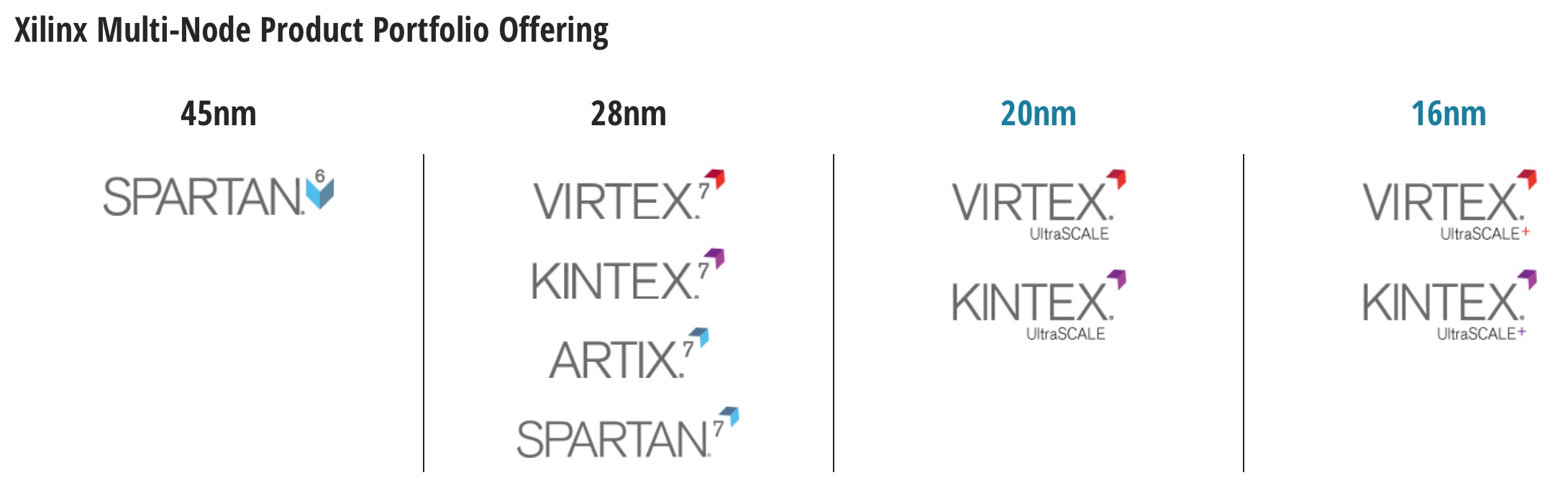 Currently Deployed at LHC
Planned for HL-LHC
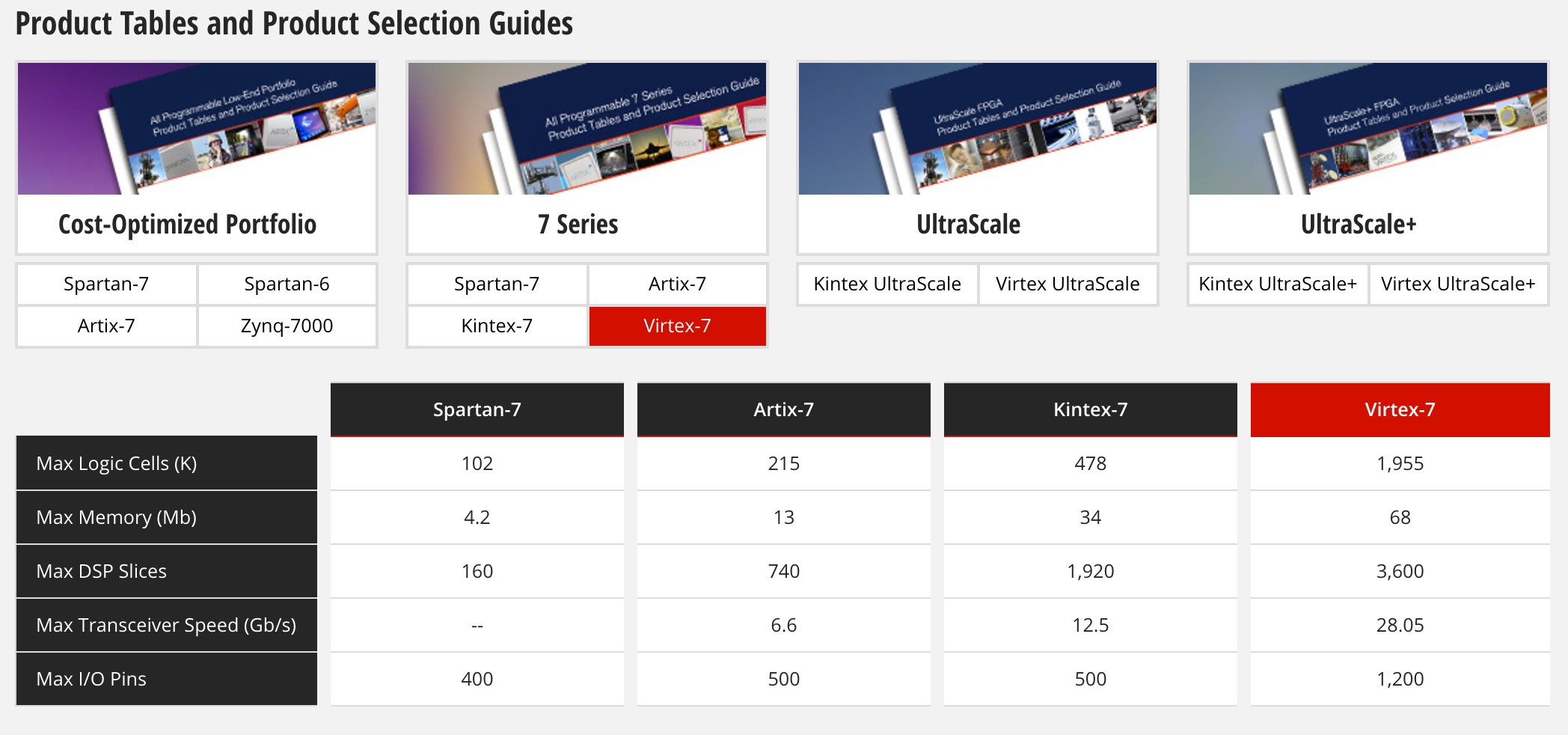 7-Nov-23
Sridhara Dasu (dasu@hep.wisc.edu)
7
Key element - Multi-gigabit Opto-electronics
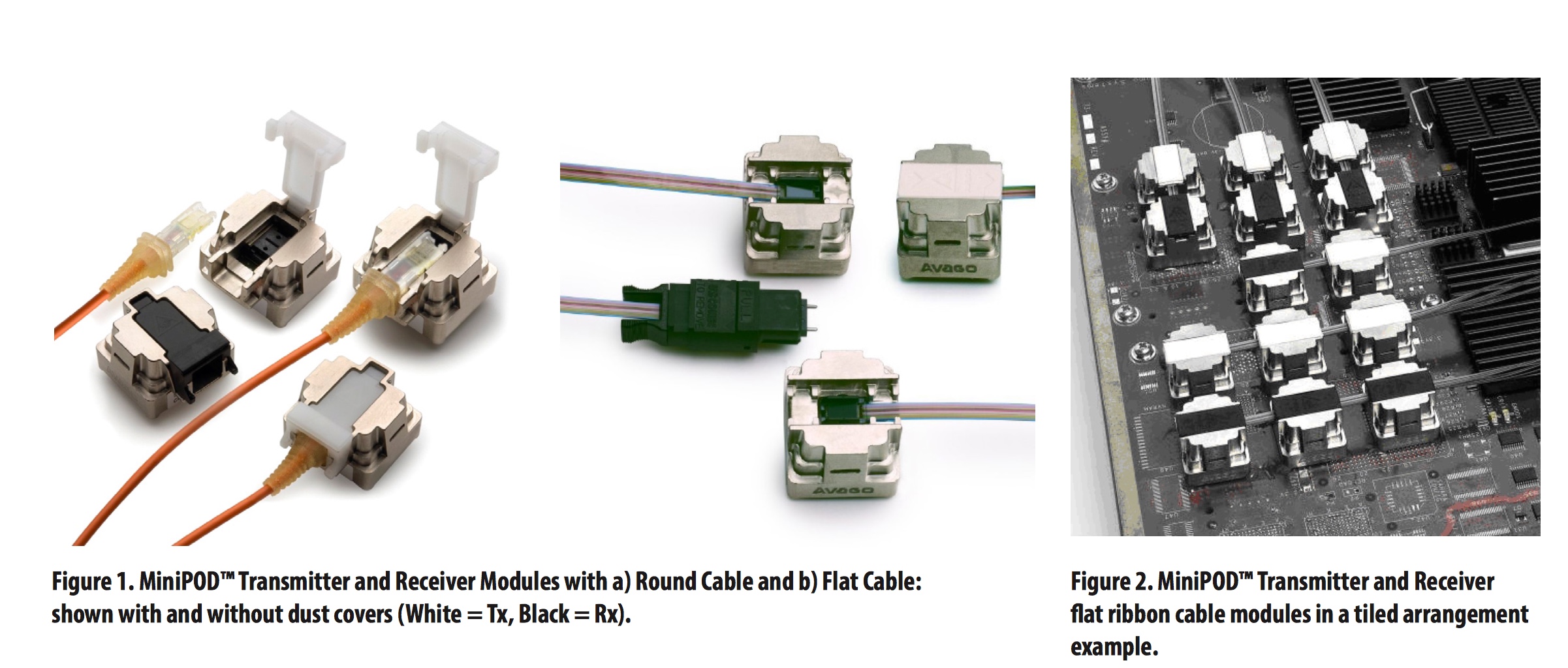 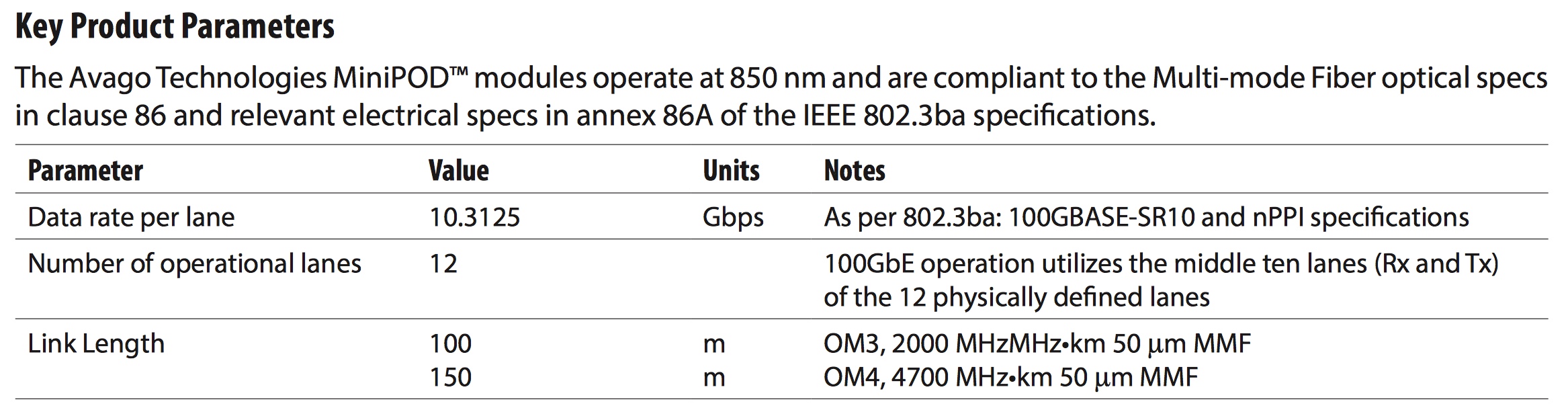 7-Nov-23
Sridhara Dasu (dasu@hep.wisc.edu)
8
CMS Level-1 Trigger Electronics Boards
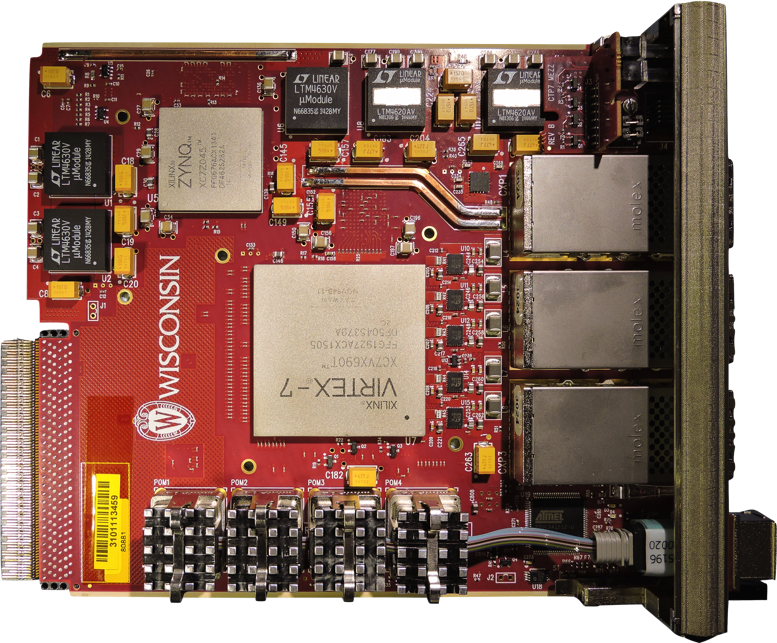 JTAG
USB
Interface
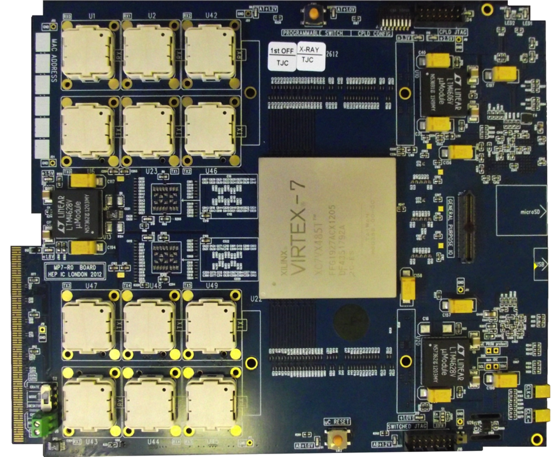 Power Supplies
Rx

Tx
ZYNQ
2V5
3V3
mSD
1V5
1V8
2xQDR
(Bottom)
3 CXP modules
FPGA
FPGA
USB
Rx

Tx
mC
(Bottom)
MiniPODs
MMC
MiniPod modules
1V0
Calorimeter Trigger Processor(CTP7 – left), and Master Processor (MP7 - right)
CTP7 (Layer-1) – mTCA  Single Virtex 7 FPGA, 67 optical inputs, 48 outputs, 12 RX/TX backplane
Virtex 7 allows 10 Gb/s link speed on 3 CXP(36 TX & 36 RX) and 4 MiniPODs (31 RX & 12 TX) 
ZYNQ processor running Xilinx PetaLinux for service tasks, including virtual JTAG cable
MP7 (Layer-2) – mTCA Single Virtex 7 FPGA, up to 72 input & output links
Virtex 7 has 72 input and output links at 10 Gb/s
Dual 72 or 144MB QDR RAM clocked at 500 MHz
7-Nov-23
Sridhara Dasu (dasu@hep.wisc.edu)
9
[Speaker Notes: oRSC – optical Receiver Summary Card
CTP7 – Calorimter Trigger Processor
MP7 ?]
CMS Calorimeter Trigger Run-2/3
Layer-1 to Layer-2Patch Panel
Layer-1 CTP7
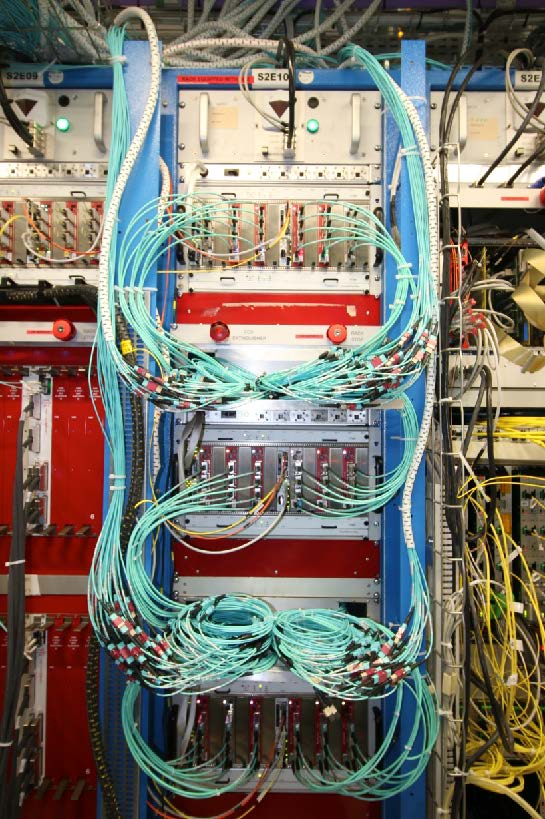 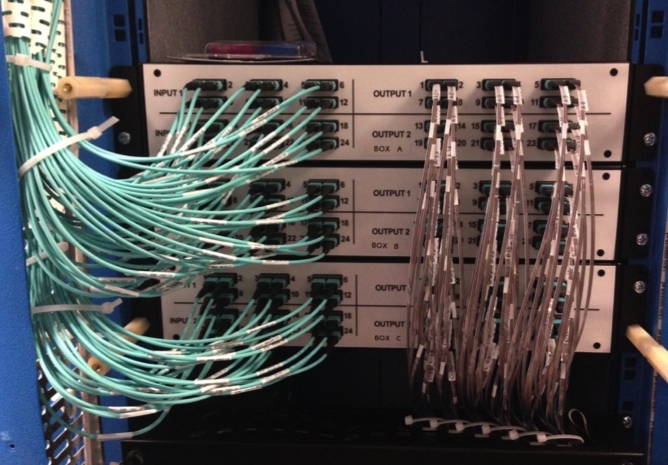 Layer-2 MP7
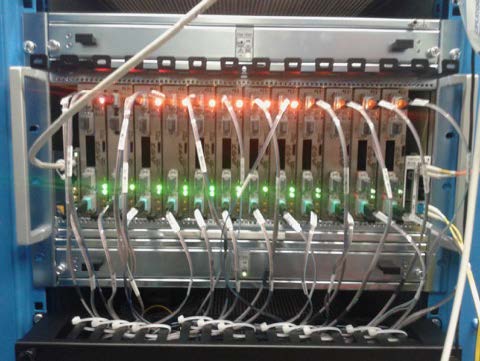 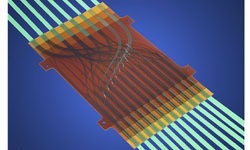 MOLEX 
FlexPlane
Sridhara Dasu (dasu@hep.wisc.edu)
7-Nov-23
10
Firmware / Software: Decoupling with Modern Tools
A new paradigm for firmware development
Core firmware written in VHDL by engineers
Gigabit link support
Data exchange between SLRs within chip
Test buffers
Clock and control
Physics
Algorithmic firmware in high-level languages like C++ written by physicists
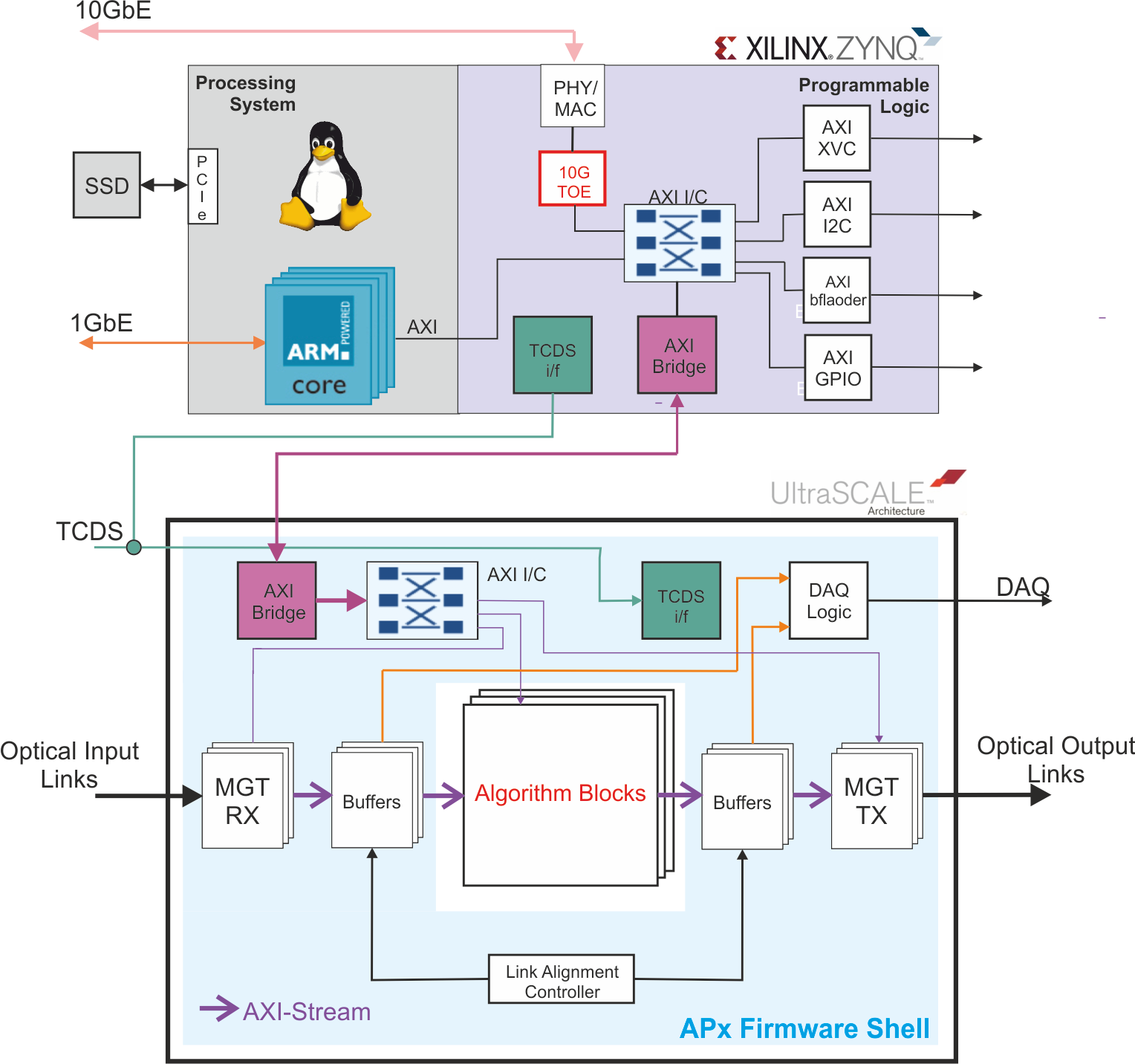 Linux / ZYNQ:
Control endpoint, 
providing complete
board overhead 
functionality
Processing FPGA:
I/O
data processor
DAQ
Algorithm SandboxHLS-built RTL
Originally deployed on CTP7 with ZYNQ + Virtex-7
7-Nov-23
Sridhara Dasu (dasu@hep.wisc.edu)
11
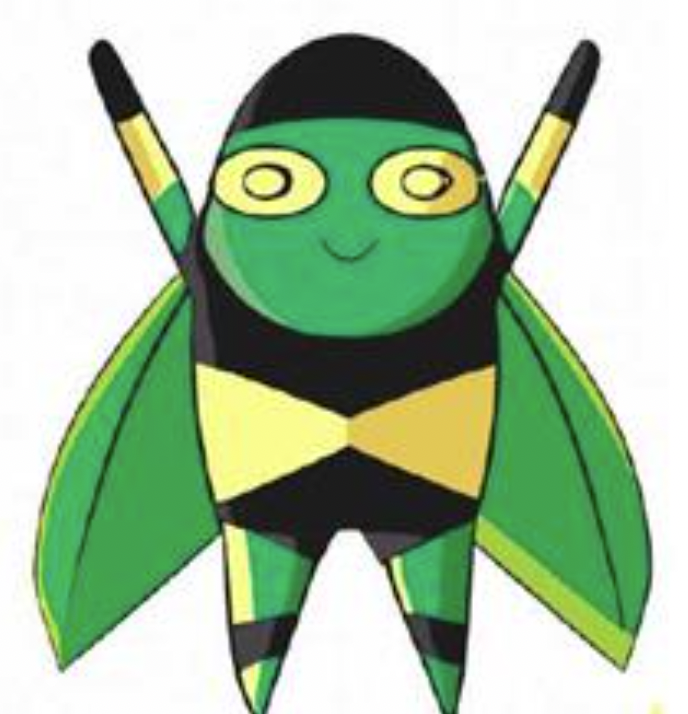 CICADA Team
Calorimeter Image Convolutional Anomaly Detection Algorithm (CICADA)

Model/Implementation/Emulator/Firmware/Software/Hardware/Operations
University of Wisconsin-Madison
Kiran Das, Sridhara Dasu, Tom Gorski, Alexander Savin, Varun Sharma, Ales Svetek, Jesra Tikalsky, Ho Fung Tsoi
Princeton University
Pallabi Das, Kiley Kennedy, Andrew Loeliger, Luis Moreno, Isobel Ojalvo, Adrian Alan Pol
7-Nov-23
Sridhara Dasu (dasu@hep.wisc.edu)
12
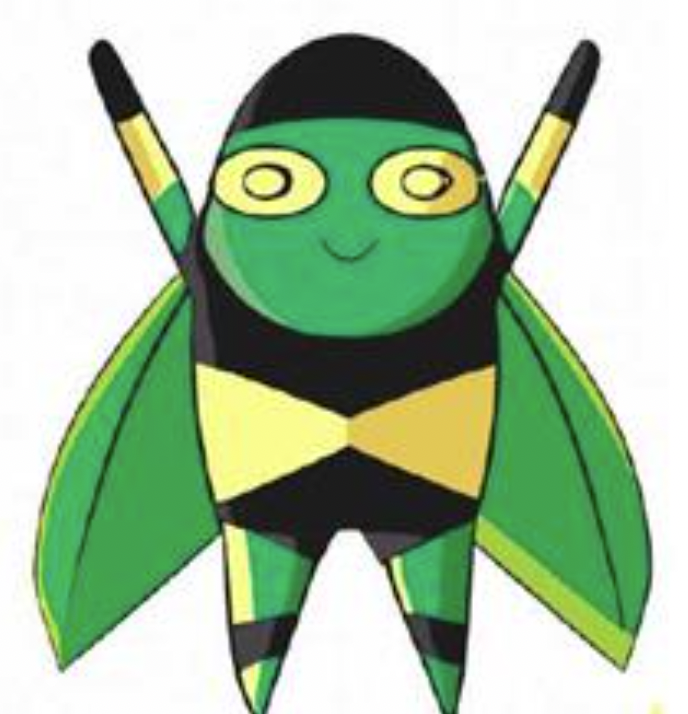 Calorimeter Input to CICADA
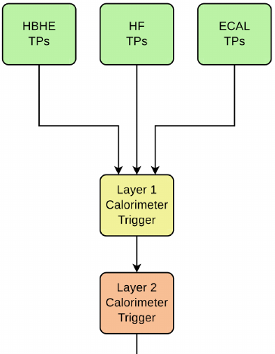 One region = 4x4 trigger towers
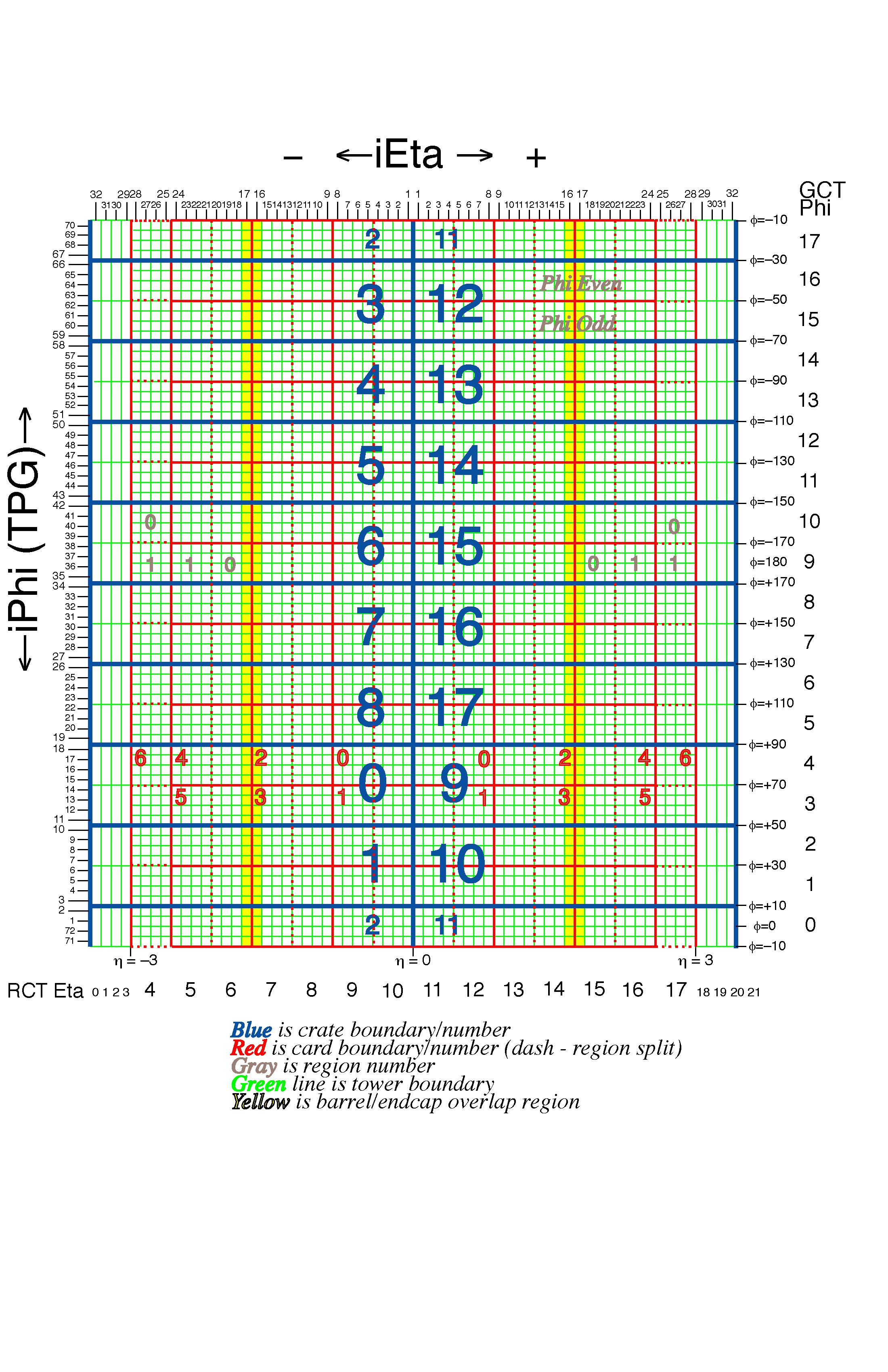 CICADA input from CaloLayer1
18 f x 14 h regions 252 regions in total
Each region contains energy deposits from both ECAL and HCAL
Summary of the energy distribution profile within the region
Low-level information not dependent on jet reconstruction etc.
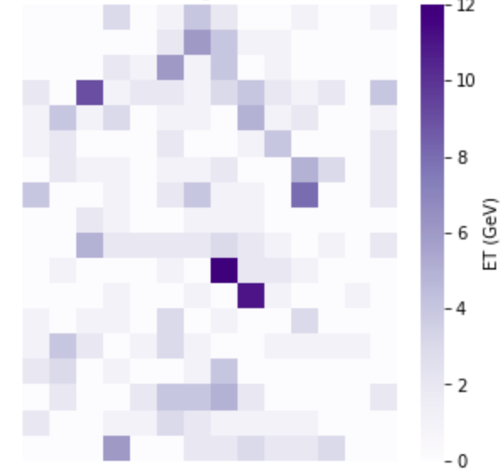 Calo region map
One ZeroBias event
7-Nov-23
Sridhara Dasu (dasu@hep.wisc.edu)
13
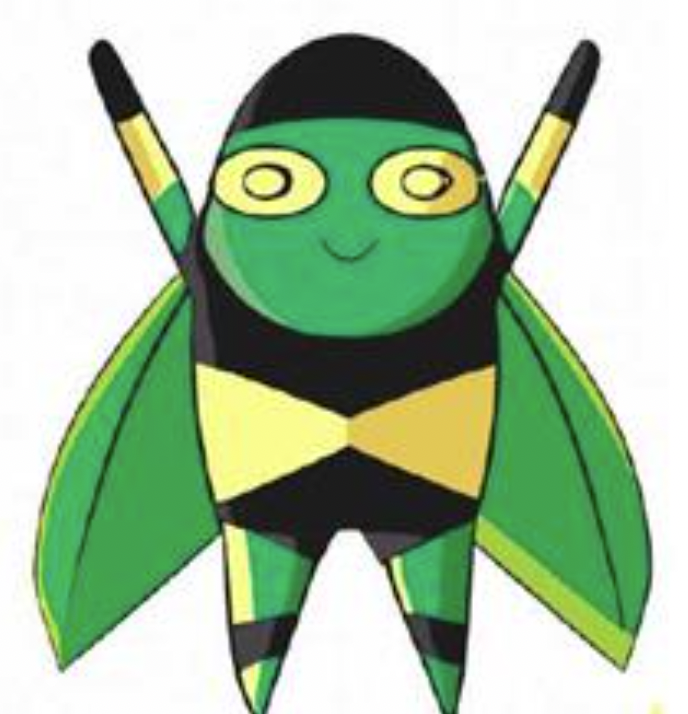 Auto-encoder Model
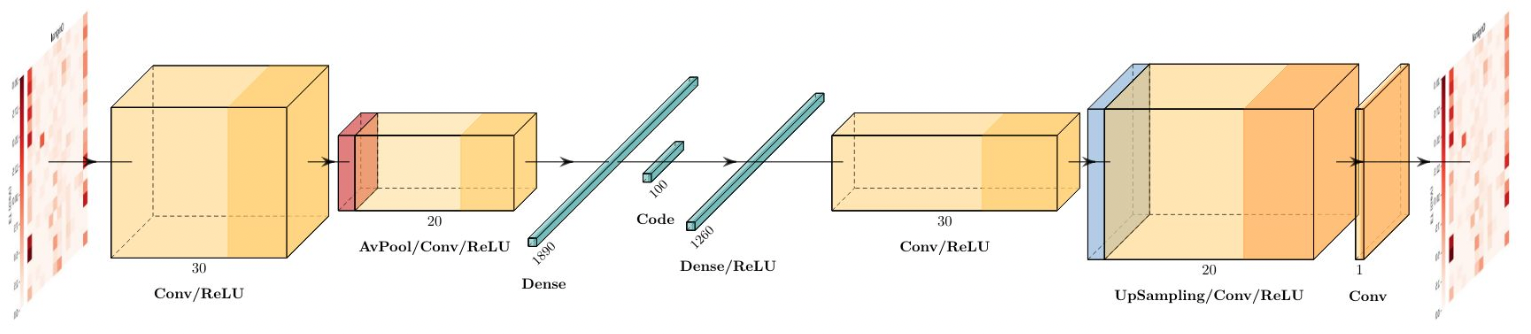 Autoencoder-based anomaly detection
Input is a 2D tensor from the Calo region energy information
Encoder and decoder are Convolutional Neural Networks
Unsupervised learning : train only on ZeroBias data to learn input reconstruction
7-Nov-23
Sridhara Dasu (dasu@hep.wisc.edu)
14
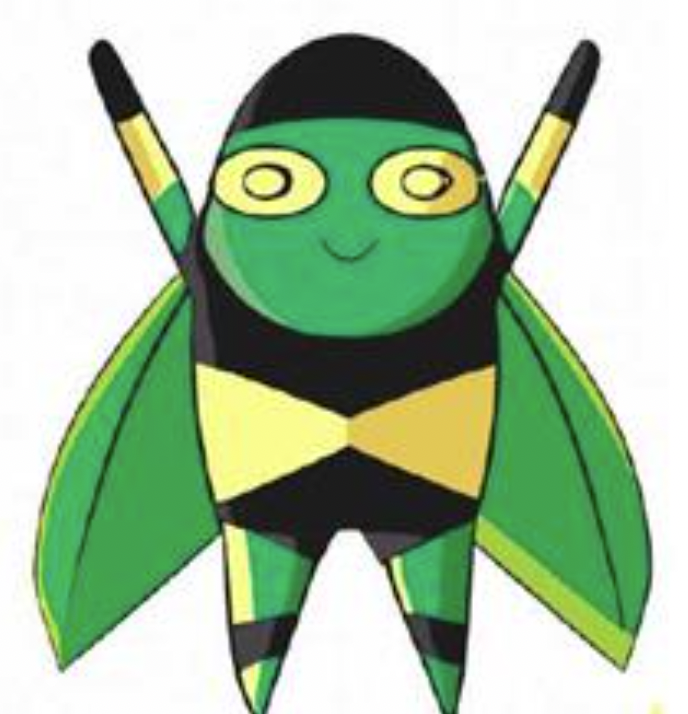 Event Reconstruction
BSM MC signal
ZeroBias data
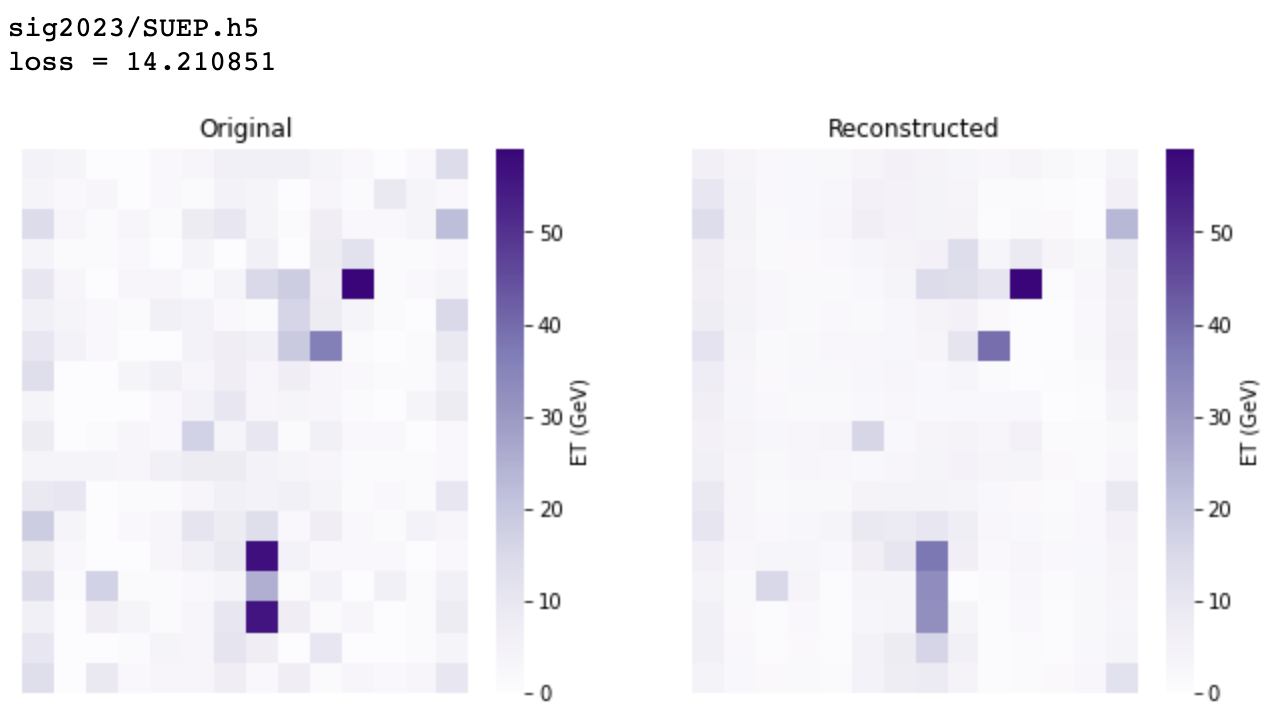 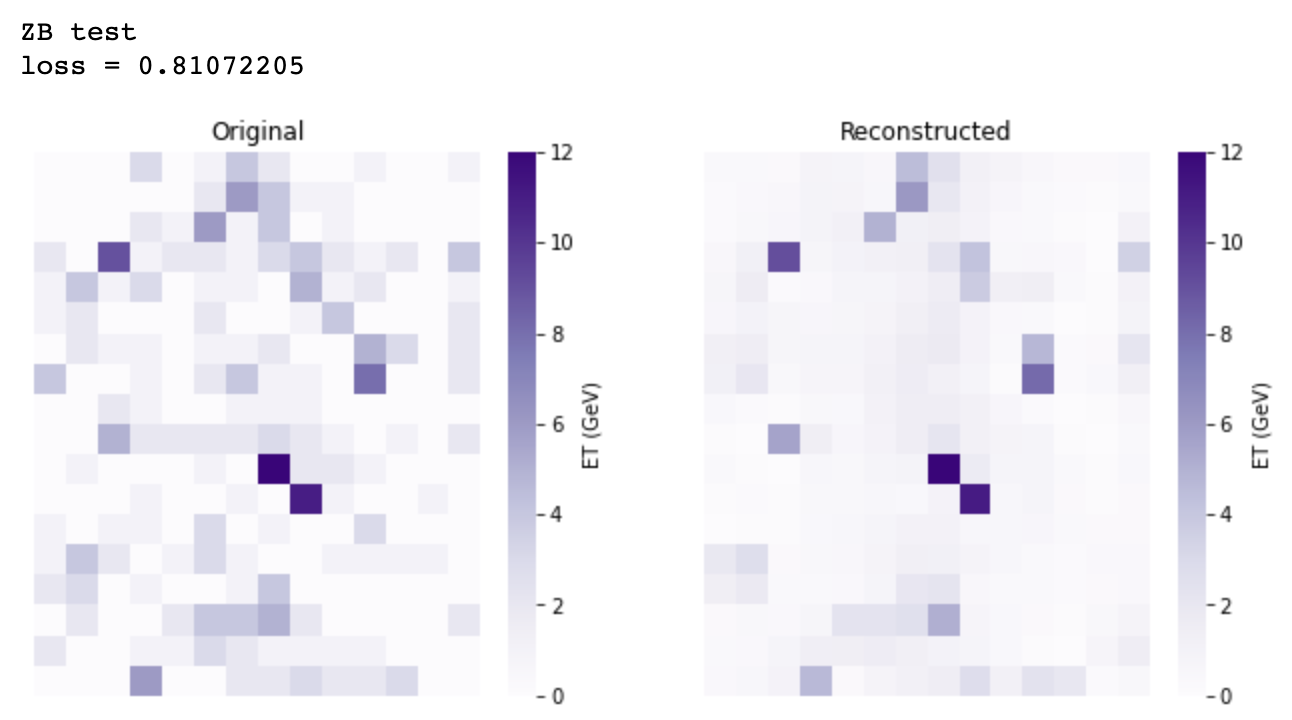 Input
Reconstruction
Input
Reconstruction
Expectation:
Good reconstruction on normal events (ZeroBias used for training)
Bad reconstruction on anything else such as BSM signals (never seen during training)
Goal:
Use metric like MSE(input, output) as anomaly score to trigger on anomalous events
7-Nov-23
Sridhara Dasu (dasu@hep.wisc.edu)
15
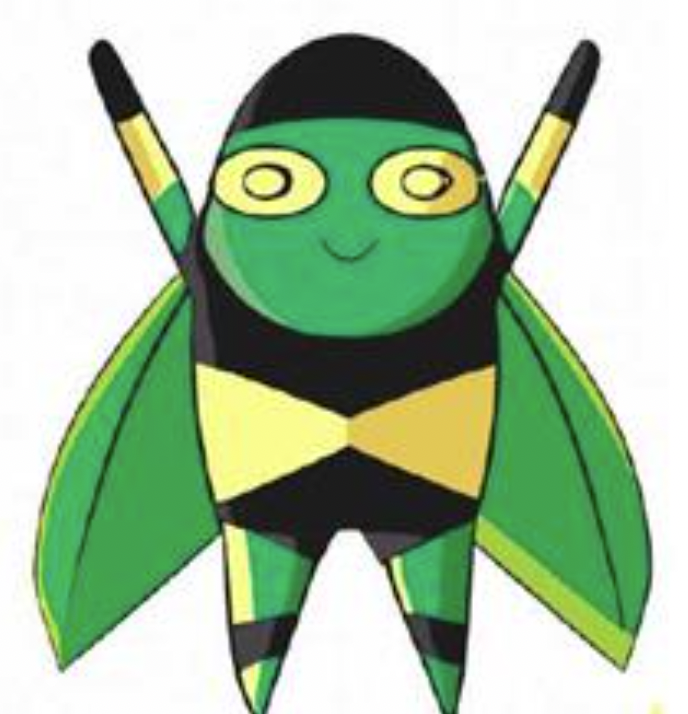 Naïve Auto-encoder Model
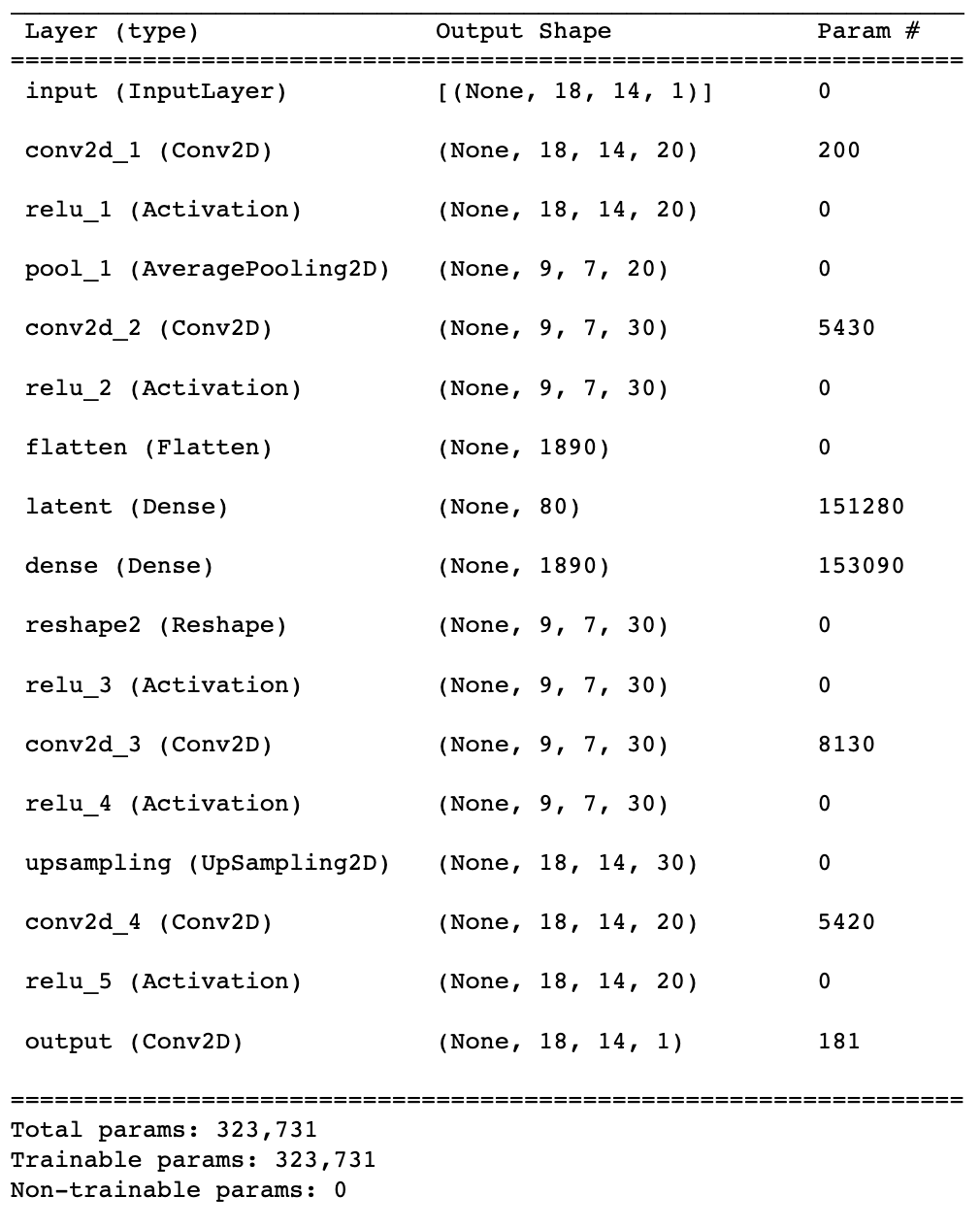 Encoder (compressor)
Latent space (compressed input)
Decoder (decompressor)
324 K parameters model size cannot fit L1 constraints…
7-Nov-23
Sridhara Dasu (dasu@hep.wisc.edu)
16
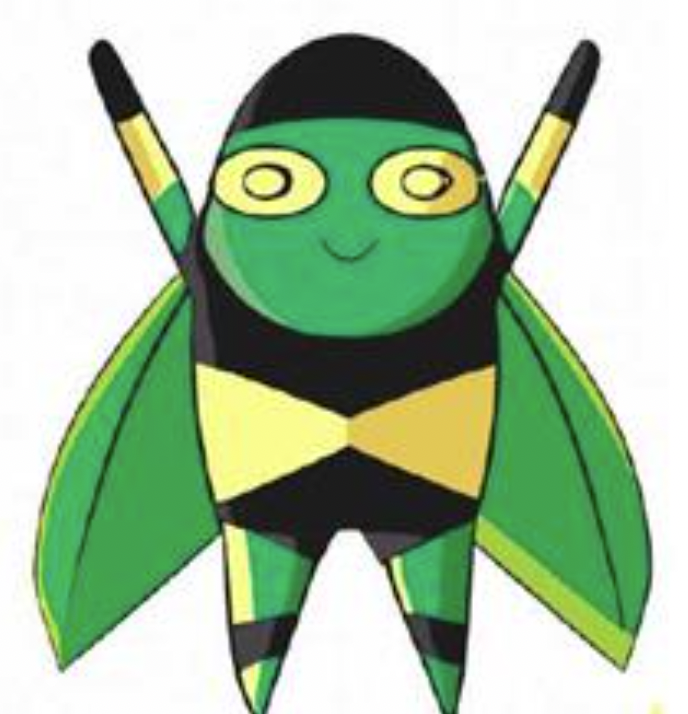 Knowledge Distillation + Quantization
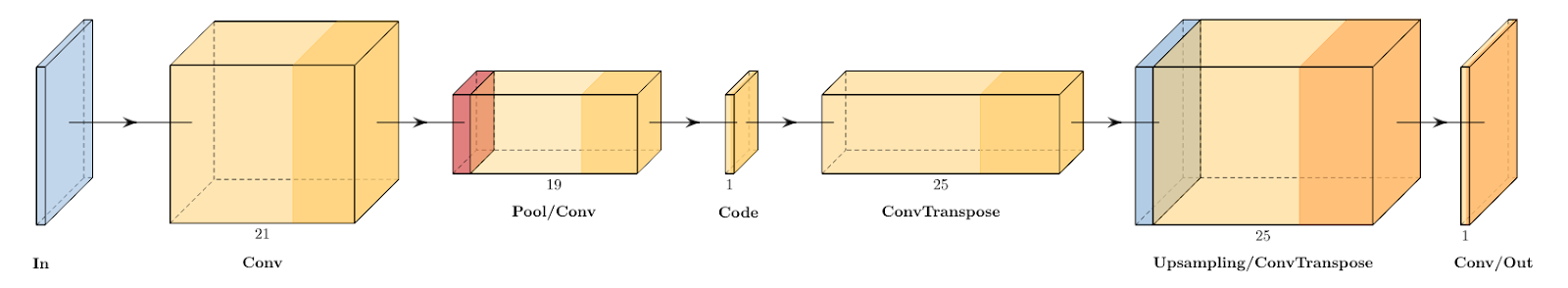 Anomaly score
Compute score
(e.g. MSE)
Compare with teacher’s score
Teacher
Knowledge Distillation
Train a smaller model (student) under the guidance of a bigger model (teacher)
The student learns to regress MSE from teacher outputs
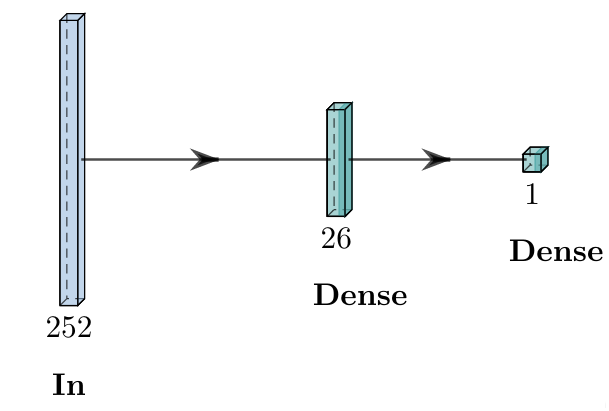 Score regression
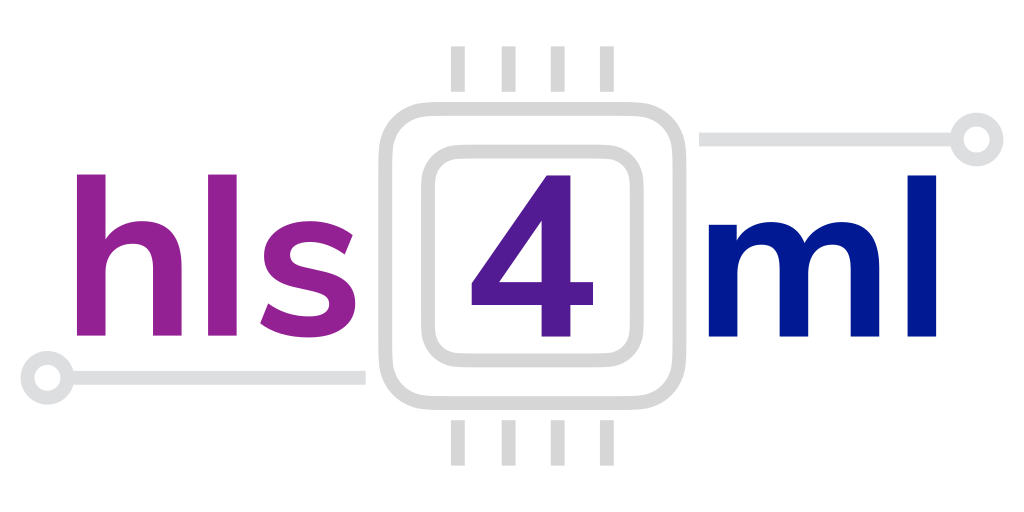 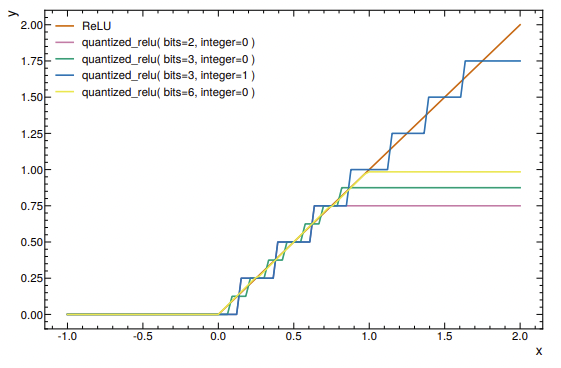 Student
e.g.,quantized ReLu
Quantization-aware training (QKeras)
Model weights quantized to fixed precision (e.g., 2 bits for integer, 4 bits for fraction)
Train a quantized model rather than quantize a trained model
7-Nov-23
Sridhara Dasu (dasu@hep.wisc.edu)
17
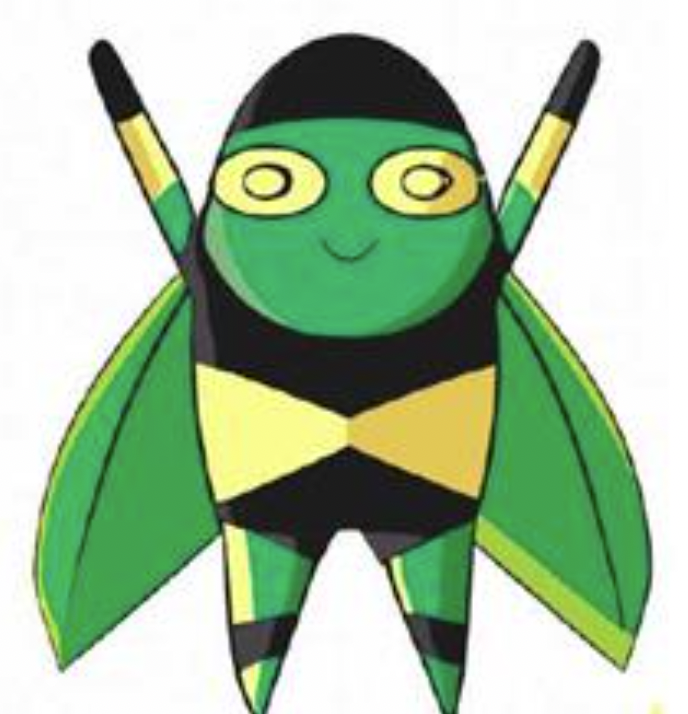 Teacher  Student
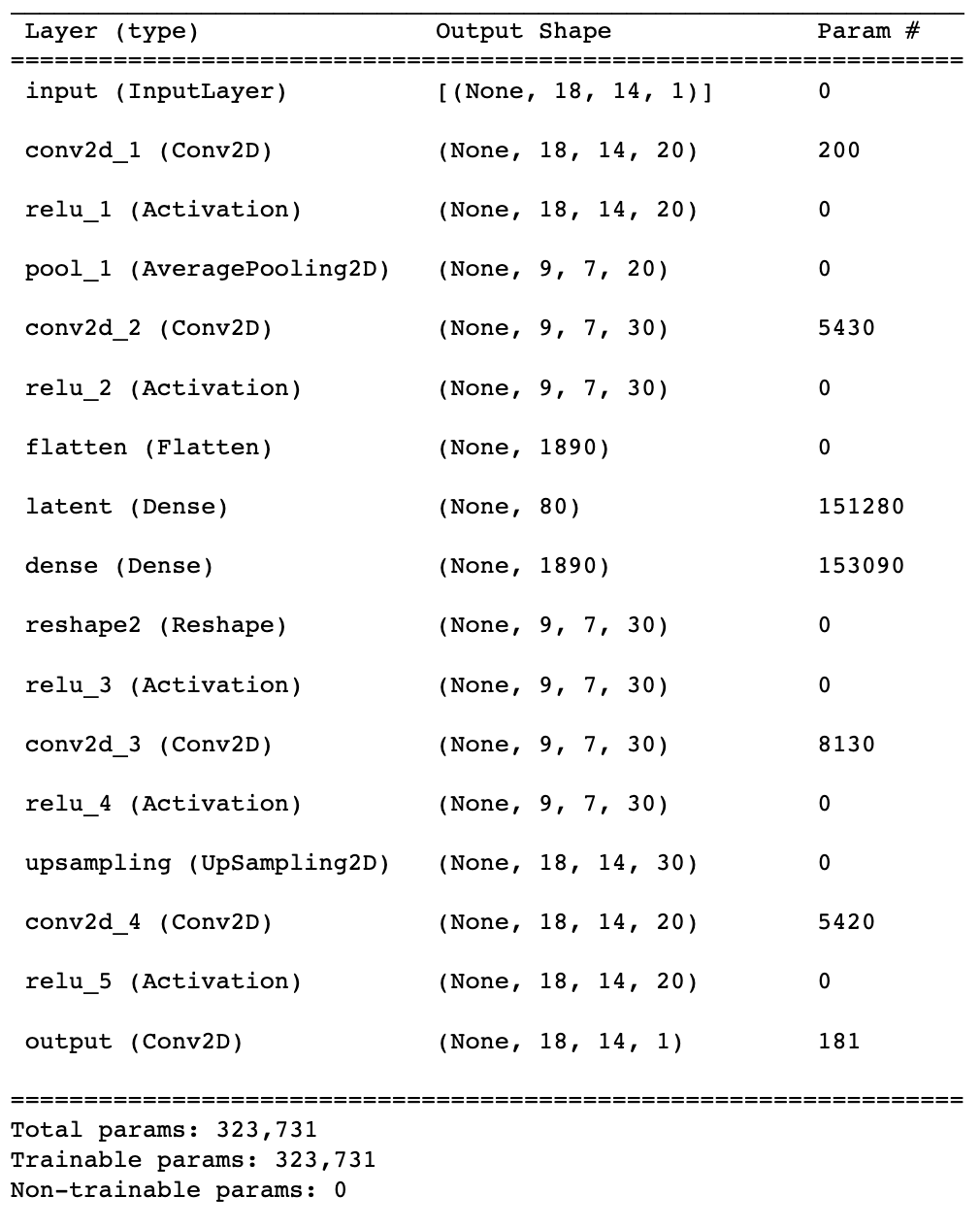 Student
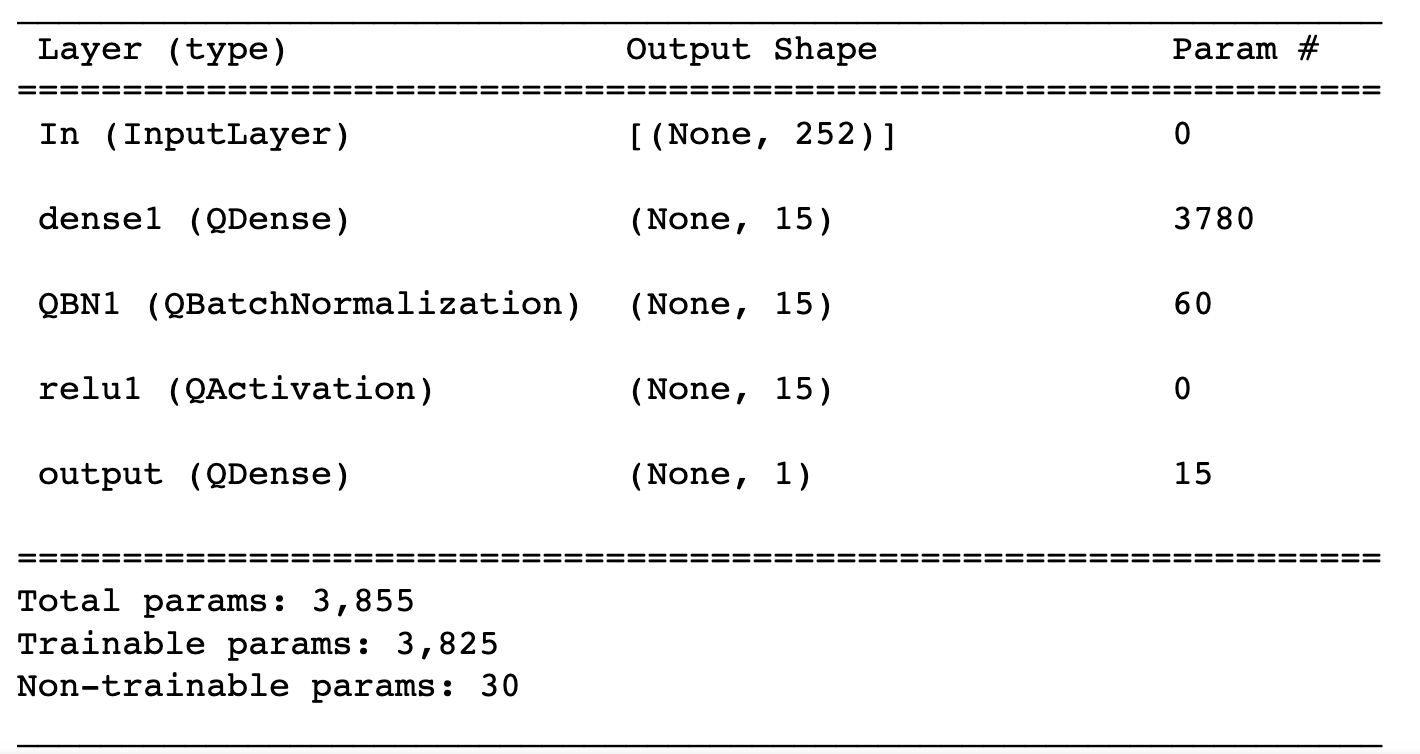 324K parameters go down to 3.8K parameters
7-Nov-23
Sridhara Dasu (dasu@hep.wisc.edu)
18
Physics Performance (MC signals)
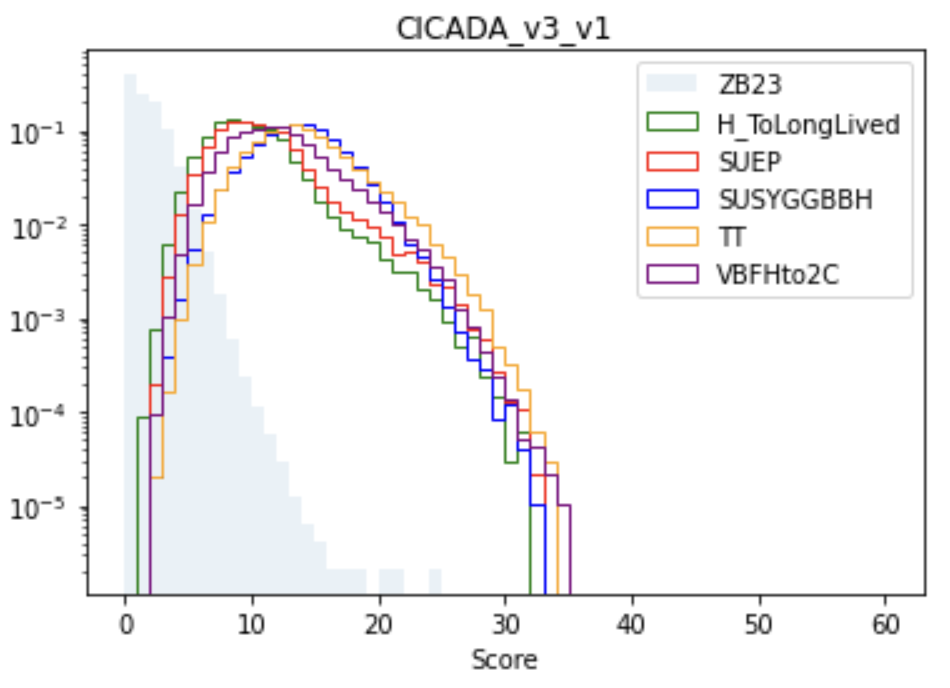 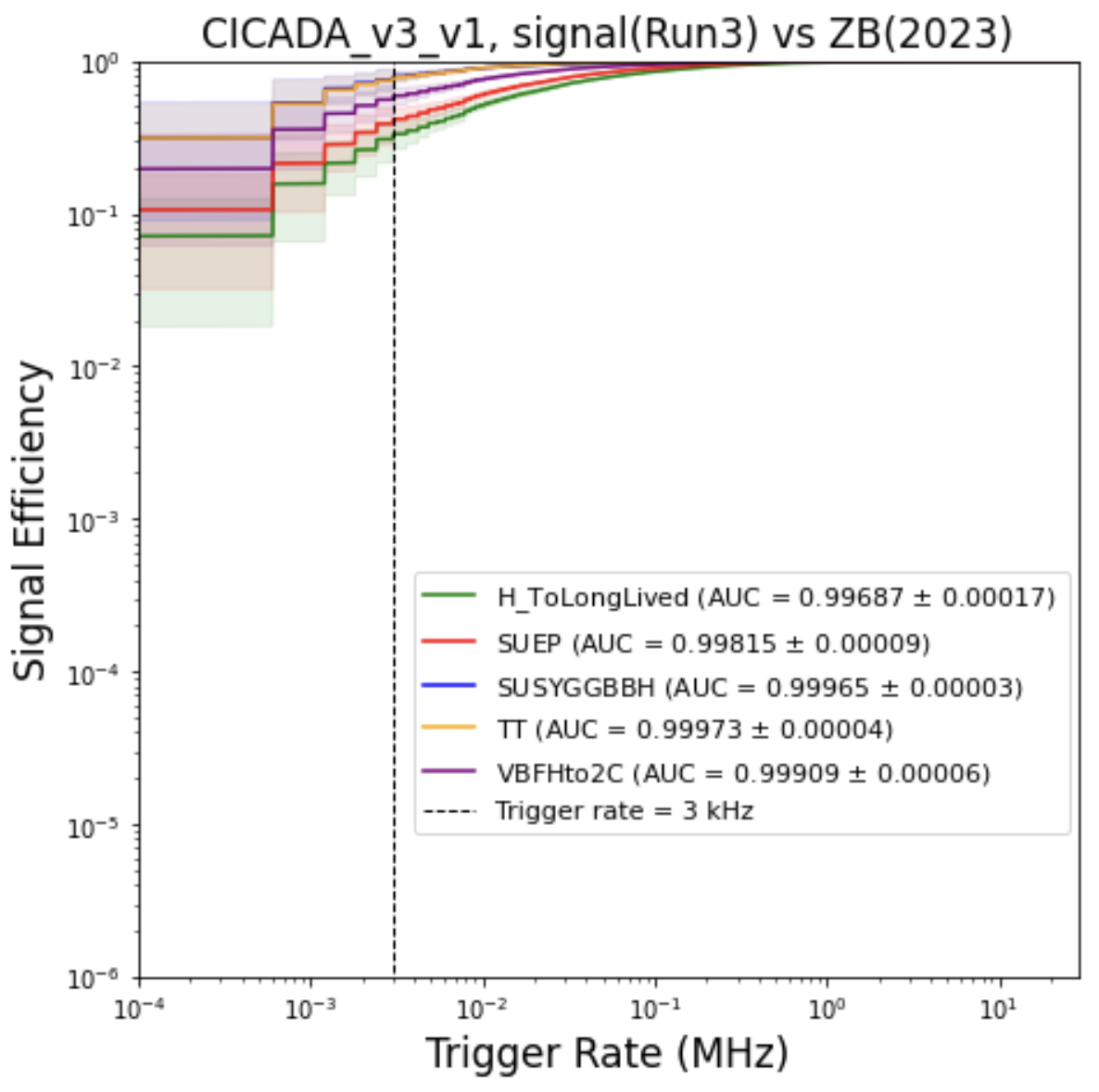 Model trained on 2023 ZB, evaluated on 2023 MC signals
Able to pick up a wide range of signals
Sridhara Dasu (dasu@hep.wisc.edu)
7-Nov-23
19
CICADA Rate Stability over the Run
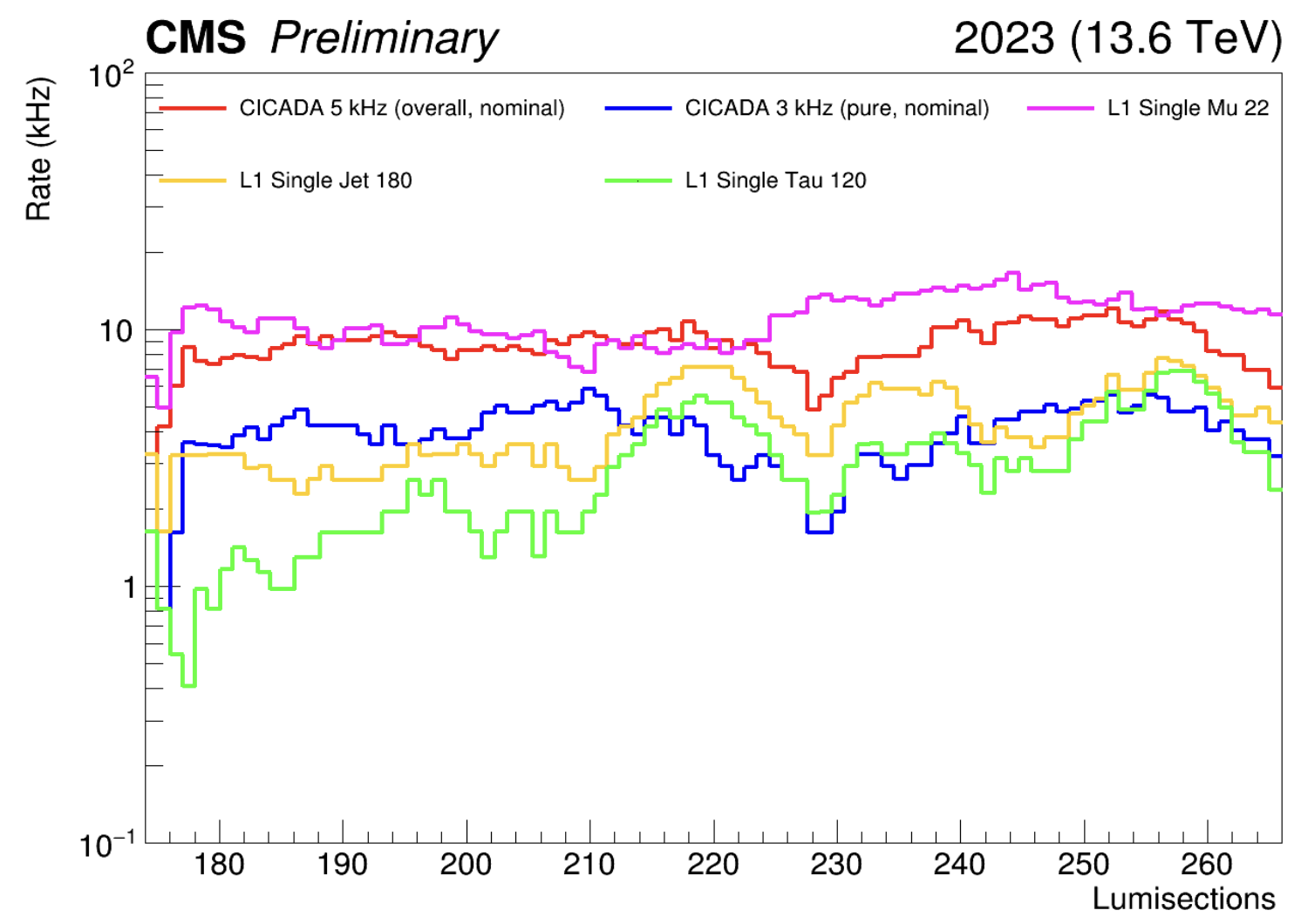 Flexible trigger: tunable threshold for different rates, stable over the run
7-Nov-23
Sridhara Dasu (dasu@hep.wisc.edu)
20
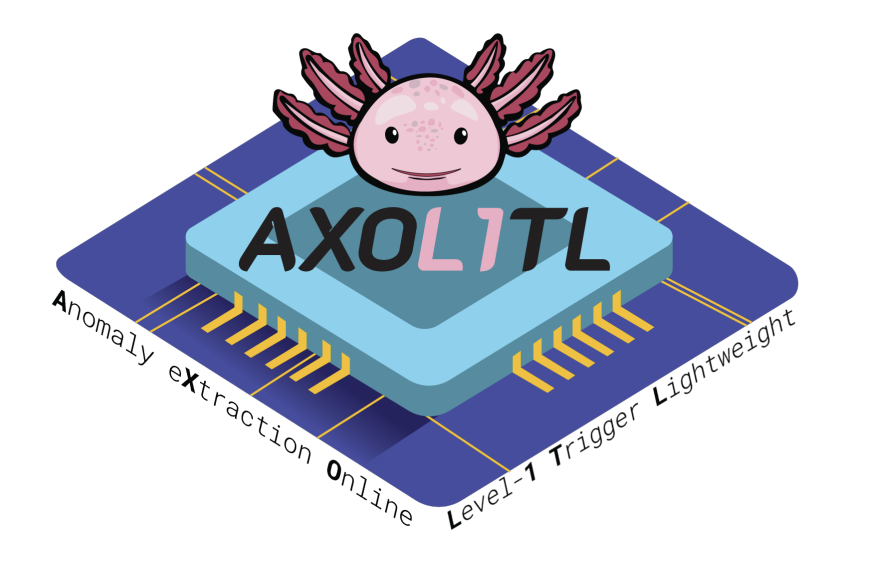 AXOL1TL Team
Anomaly eXtraction Online Level-1 Trigger Lightweight (AXOL1TL)

Model/Implementation/Emulator/Firmware/Software/Operations
Fermilab
Abhijith Gandrakota, Jennifer Ngadiuba
University of California – San Diego
Javier Duarte, Melissa Quinnan, Andrew Skivington
University of Colorado
Jannicke Pearkes, Reece Rupp, Noah Zipper, Keith Ulmer
ETH-Zurich
Chang Sun, Patrick Odagiu, Thea Arrestad
7-Nov-23
Sridhara Dasu (dasu@hep.wisc.edu)
21
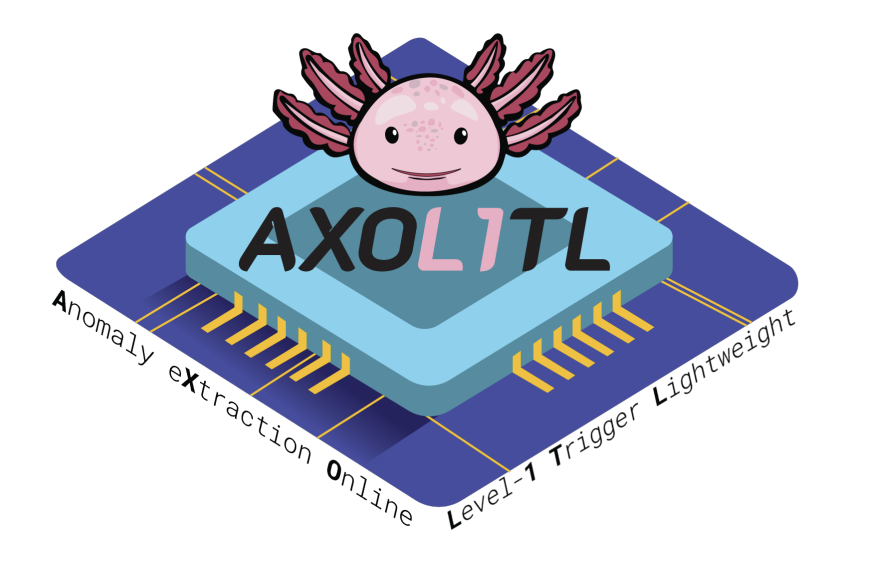 AXOL1TL is also Auto-encoder Based
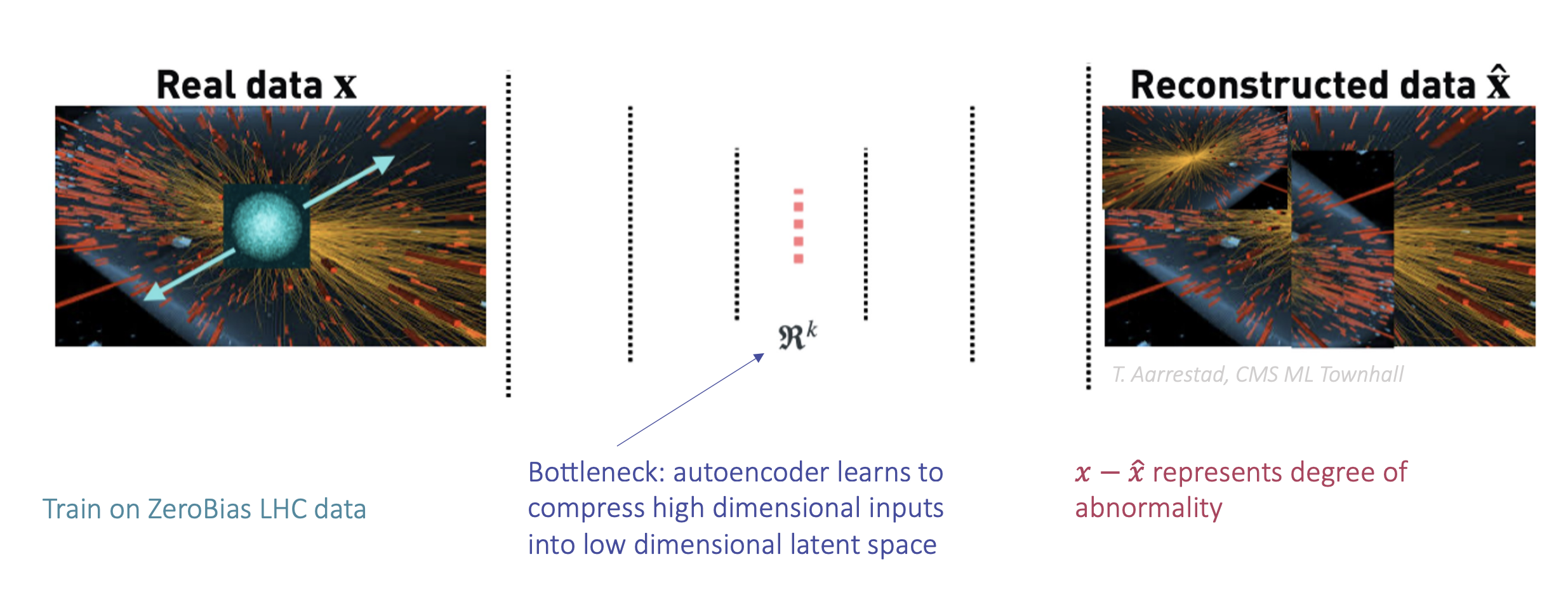 7-Nov-23
Sridhara Dasu (dasu@hep.wisc.edu)
22
Inputs: Same as Traditional Global Trigger
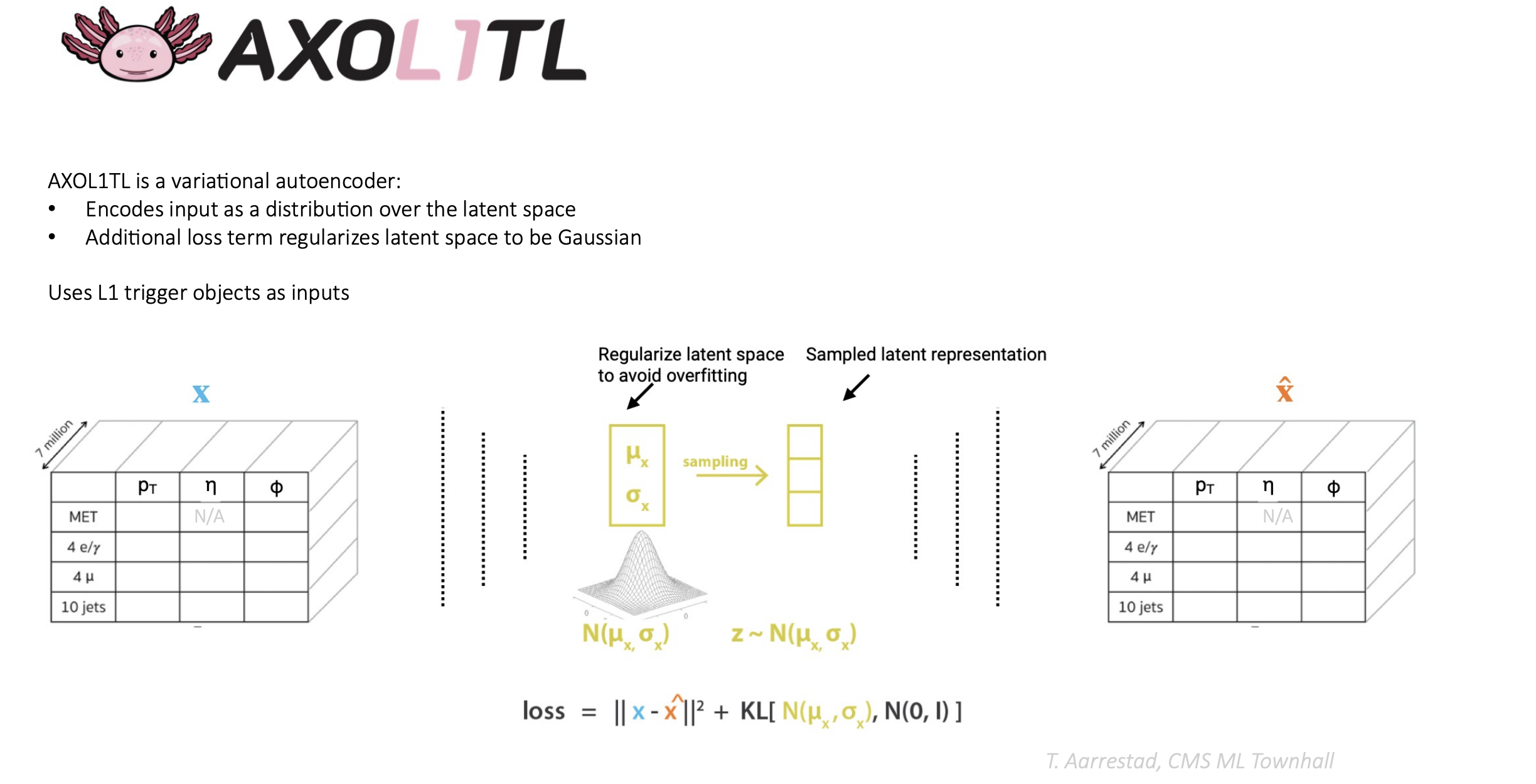 Unlike CICADA, AXOL1TL also includes muons
7-Nov-23
Sridhara Dasu (dasu@hep.wisc.edu)
23
Anomaly Score Distribution : Good Rate Control
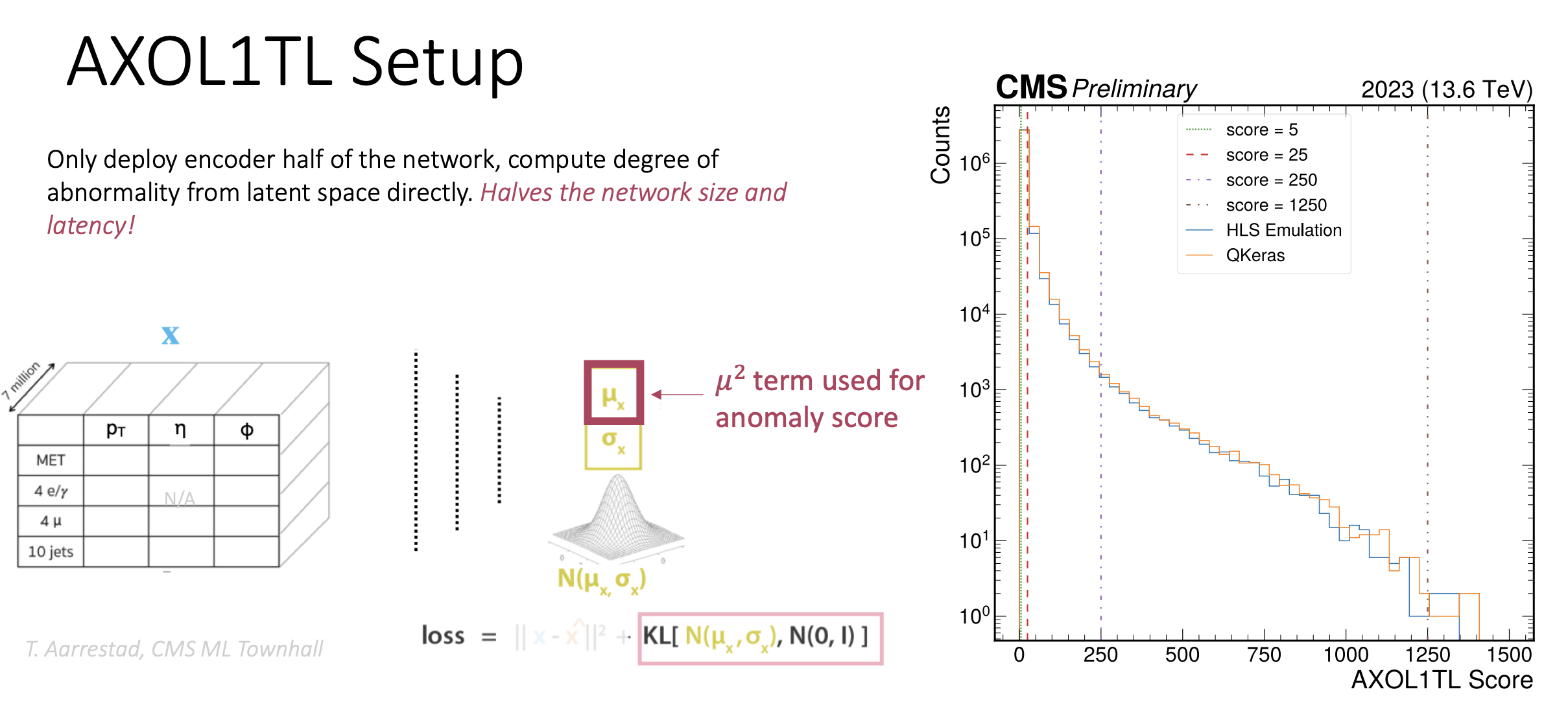 7-Nov-23
Sridhara Dasu (dasu@hep.wisc.edu)
24
Firmware Implementation & Results
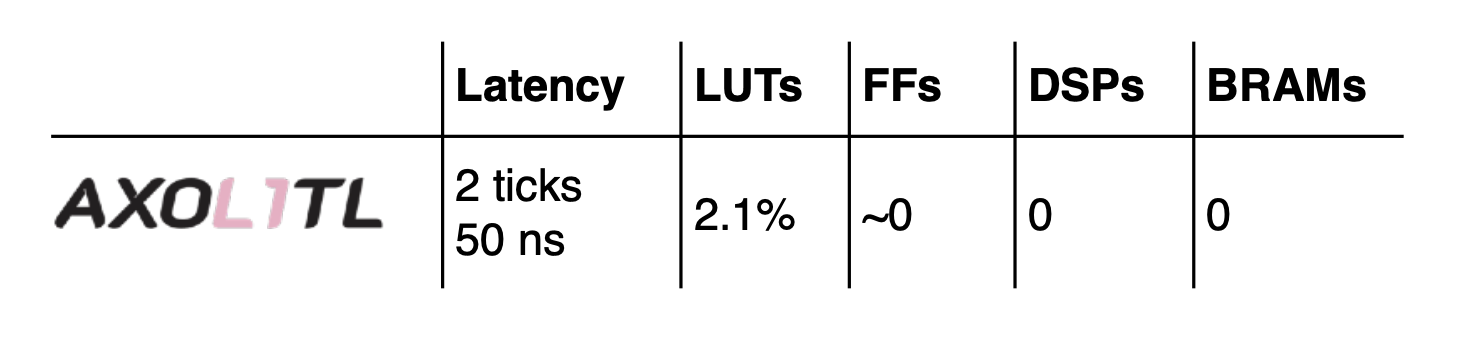 Fits comfortably in the existing CMS Global Trigger running on MP7
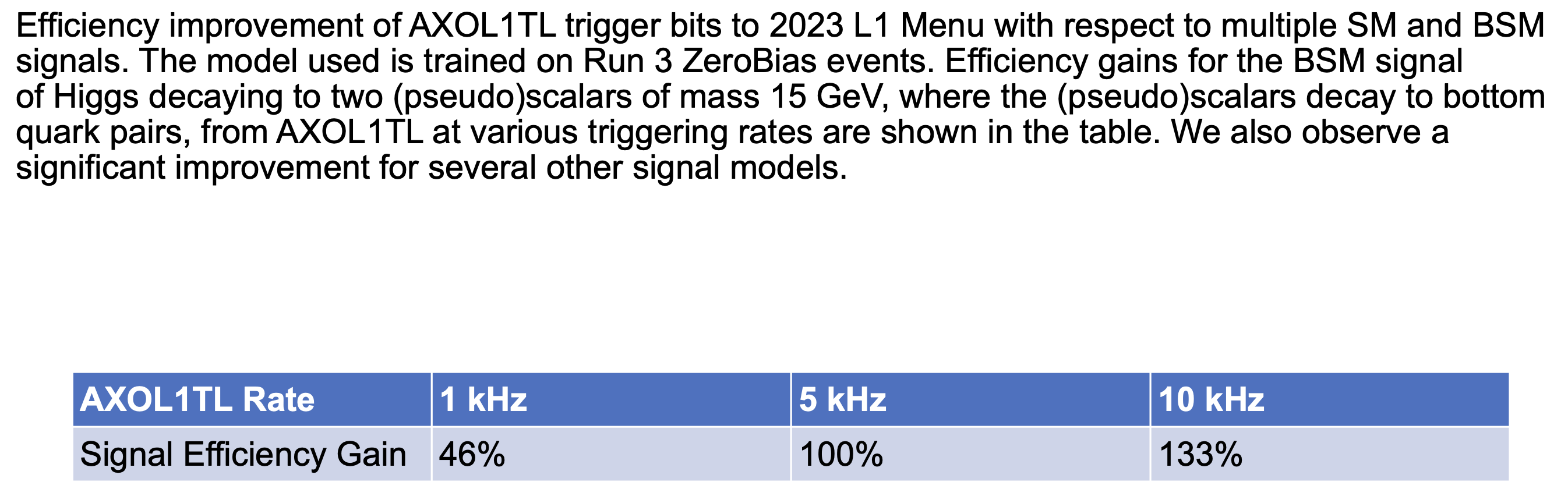 7-Nov-23
Sridhara Dasu (dasu@hep.wisc.edu)
25
Rate for various AXOL1TL scores
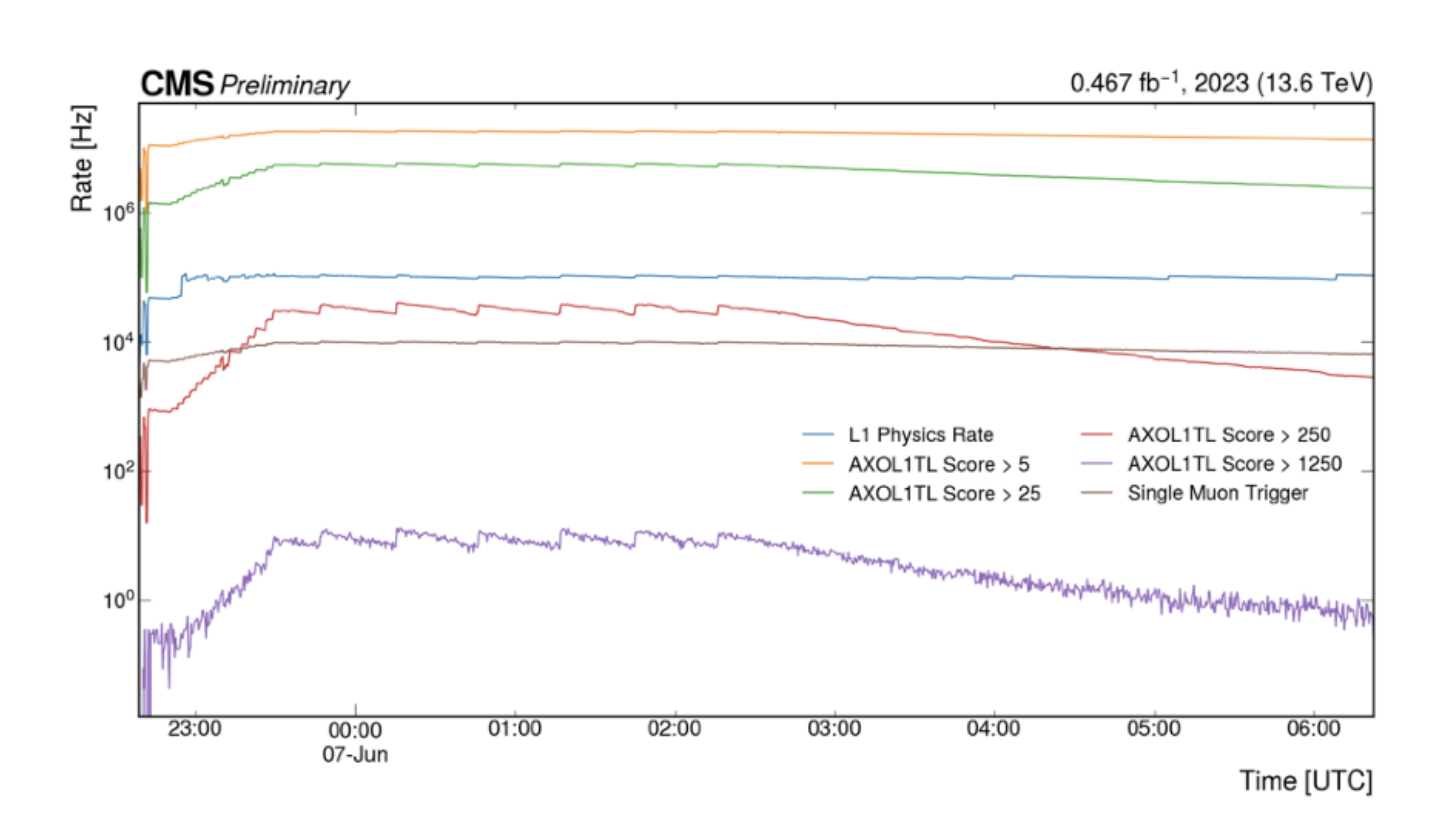 Rates monitored on the mGT test crate
7-Nov-23
Sridhara Dasu (dasu@hep.wisc.edu)
26
Highest anomaly AXOL1TL event
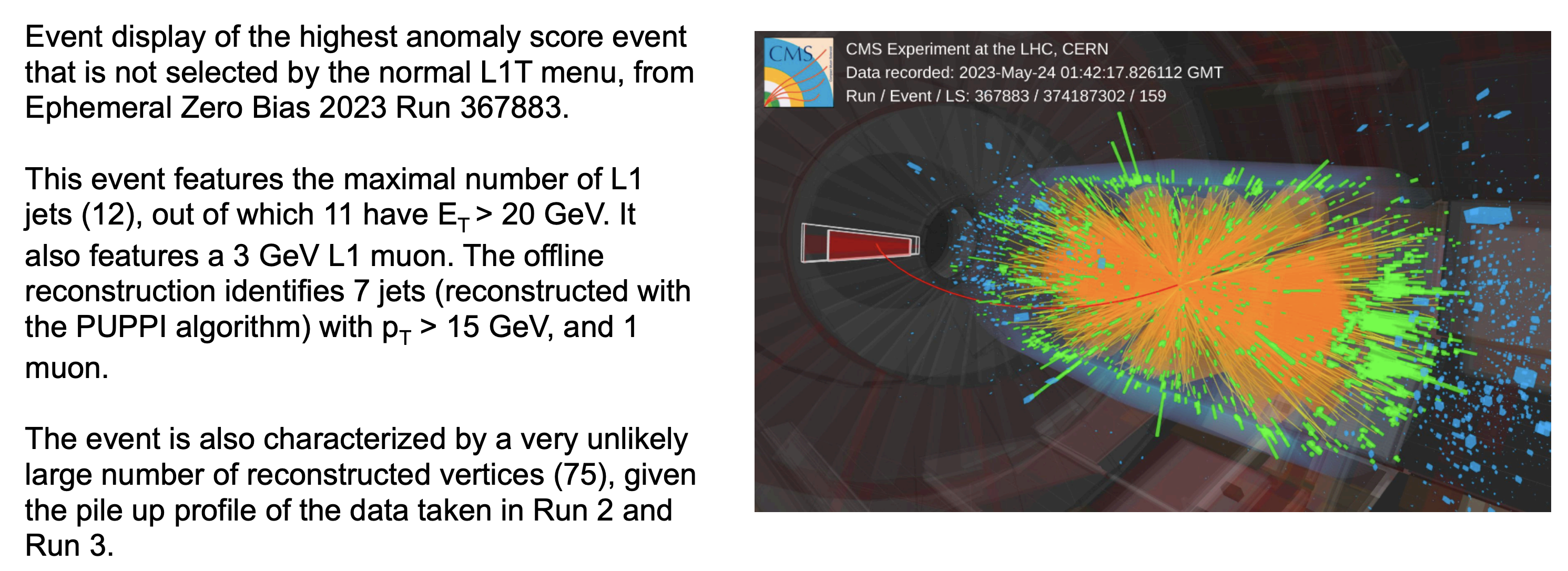 7-Nov-23
Sridhara Dasu (dasu@hep.wisc.edu)
27
CMS HLLHC Level-1 Trigger 2029+
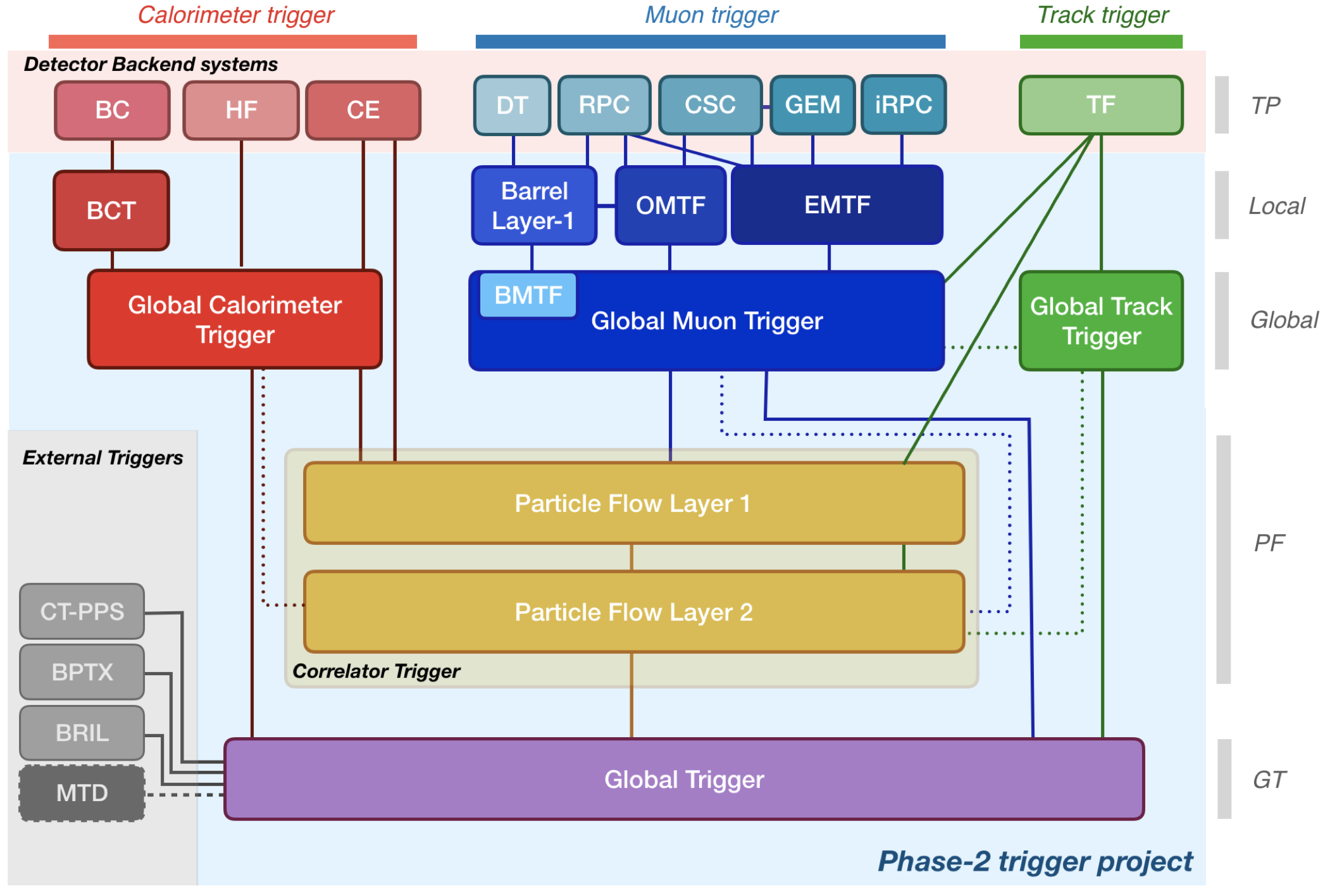 New for HLLHC
Many opportunities with tracking included at Level-1
7-Nov-23
Sridhara Dasu (dasu@hep.wisc.edu)
28
HL-LHC L1 Trigger ChallengeXilinx – Ultrascale+ Processors
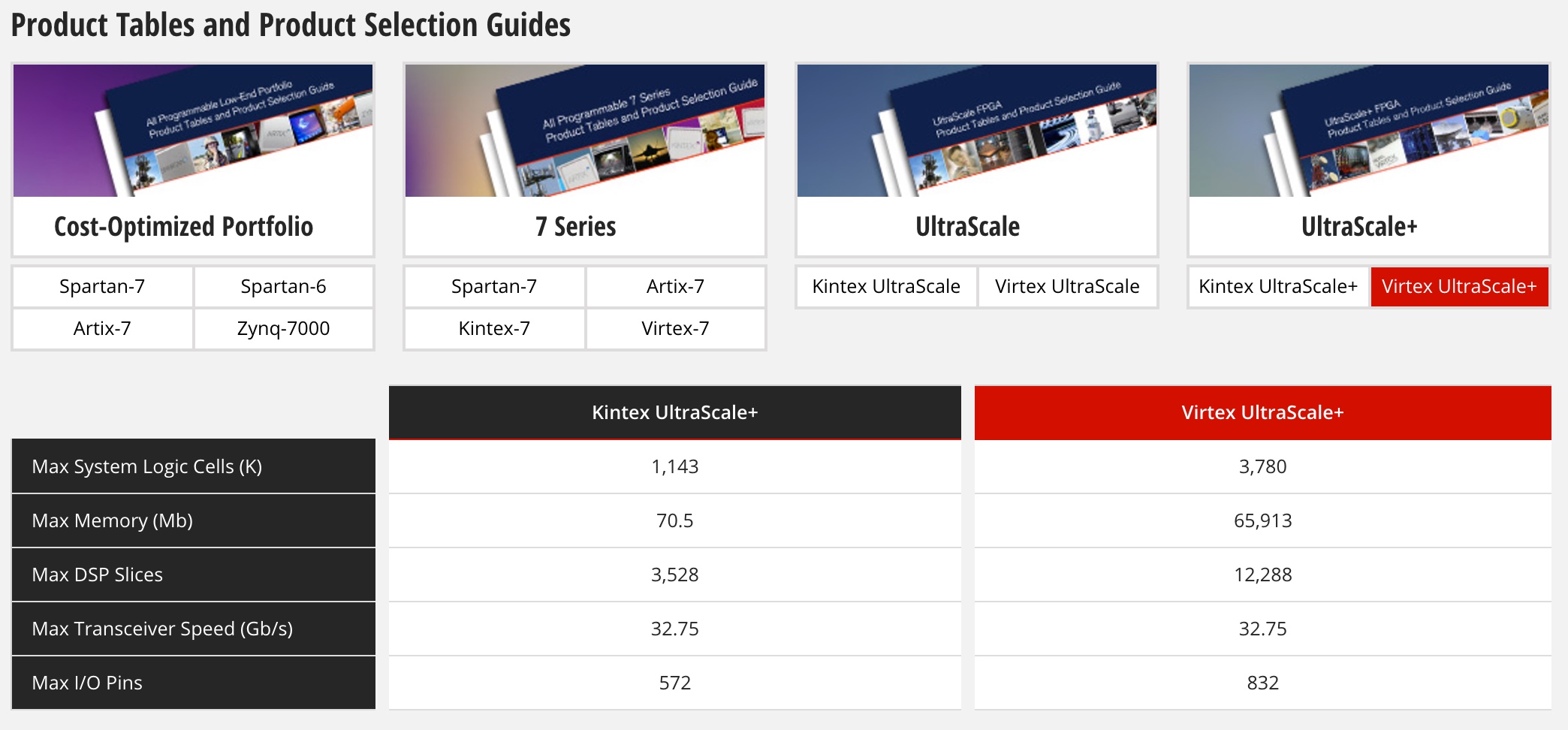 Times 2
Many times
Times 3
Times 2.5
Sridhara Dasu (dasu@hep.wisc.edu)
7-Nov-23
29
Advanced Processor Prototype for HL-LHC
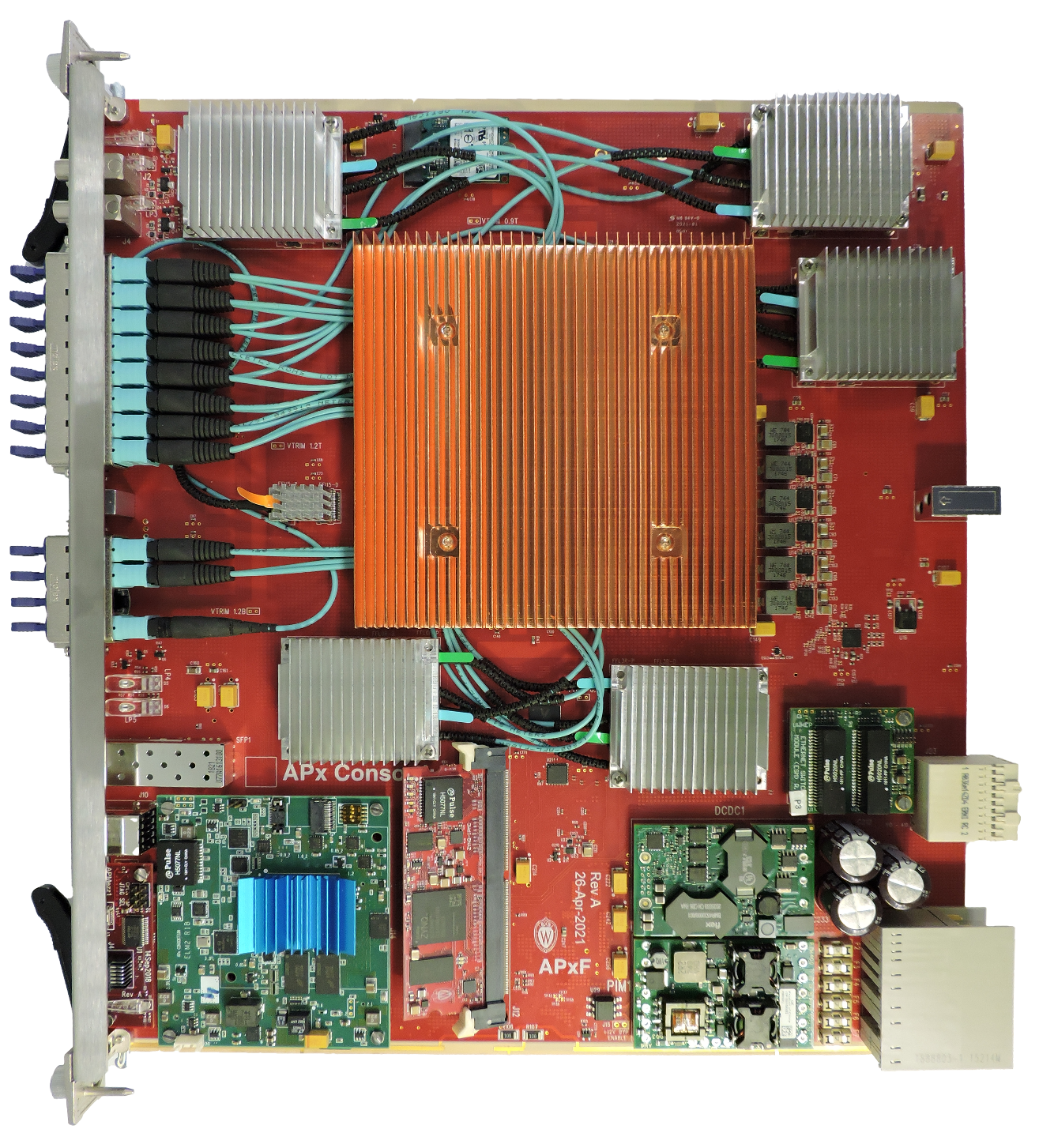 Wisconsin APxF Board

Xilinx VU13P or VU9P FPGA 
ZYNQ-IPMC (ATCA IPMI controller)
ELM (ZYNQ-based embedded Linux)
ESM (GbE switch)
High efficiency heatsinks
Front-panel inputs

25G Samtec Firefly optics– 10x12 + 1x4 (124 25 Gbps links)
7-Nov-23
Sridhara Dasu (dasu@hep.wisc.edu)
30
Summary
Run-3 will see machine learning based triggers
Improved technologies for easy high-level synthesis
Improved auto-encoder model implementations
Potential opportunity for hitherto unattainable physics reach
HL-LHC
Increased resources in new boards
Availability of tracker data at level-1
Opportunities for ML-based discoveries are opening up.
7-Nov-23
Sridhara Dasu (dasu@hep.wisc.edu)
31